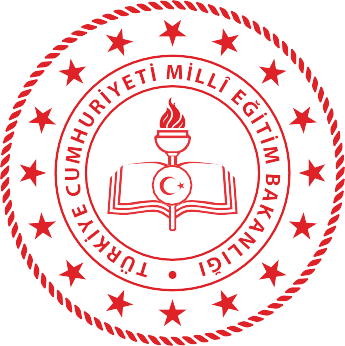 BİREYSELLEŞTİRİLMİŞ
EŠİTİM PROGRAMI
TÜM ÖtiRETMENLER İÇİN
YOL	HARİTASI
Özel Eğitim ve Rehberlik Hizmetleri  Genel Müdürlüğü
Genel Yayın Yönetmeni
Prof. Dr. Kemal Varın NUMANOĞLU


Yayın Koordinatörü
Cemal ÖZDEMİR

Editör
Dr. Kübra AKBAYRAK


Hazırlama Komisyonu
Şule DOĞANOĞLU
Recep GÜR  Nazlı Deniz SARI
Duygu BULUT GÜNEŞ
Mehmet ÇELEBİ  Altan Öz GÜNEŞ  Merve KARAGÖZ


Yayına Hazırlayan
Serdar BAYANLI

Grafik Tasarım
Sabri AKKERMAN
Genel Yayın Numarası
8253
Tanıtıcı Yayınlar Dizi Numarası
289
İçindekiler
Ön Söz.............................................................................................................................................................................................................. 5
Bireyselleştirilmiş Eğitim Programı (BEP) Nedir? ........................................................................................................ 6  Neden BEP Hazırlanmalıdır? ......................................................................................................................................................... 6
BEP’i Kim Hazırlar? ............................................................................................................................................................................... 7
BEP Geliştirme Birimi Nedir?........................................................................................................................................................ 7
BEP Geliştirme Birimi Kimlerden Oluşur?.......................................................................................................................... 7
BEP Geliştirme Biriminin Görevleri Nelerdir? .................................................................................................................. 8
BEP Geliştirme Birimi Ne Zaman Oluşturulur? .............................................................................................................. 9
BEP’in İçeriğinde Neler Yer Alır? ............................................................................................................................................... 9
BEP Hazırlama Aşamaları Nelerdir?.....................................................................................................................................10
BEP Ne Kadar Bir Süre İçin Hazırlanır?............................................................................................................................12
BEP Hazırlarken Eğitim Planlaması Nasıl Yapılır? ....................................................................................................12
Eğitsel Performans Nasıl Belirlenir?.....................................................................................................................................13
Amaçlar Nasıl Belirlenir?................................................................................................................................................................13
Öğretim Planlanlaması Nasıl Yapılır? ...................................................................................................................................14
Etkili Bir BEP Nasıl Olmalıdır?...................................................................................................................................................14
Etkili Bir BEP Süreci Nasıl Yönetilir? ...................................................................................................................................15
Ailelerin BEP Sürecindeki Rolü Nedir?..............................................................................................................................16
Okul Yönetiminin BEP Sürecindeki Sorumlulukları Nelerdir? .........................................................................17  Rehber Öğretmen/Psikolojik Danışmanların BEP Sürecindeki Sorumlulukları Nelerdir? .......17  Hazırlanmış BEP’te Değişiklik Yapılabilir mi?................................................................................................................17
BEP’in İzlemesi ve Değerlendirilmesi Nasıl Yapılır? .................................................................................................17
3
BEP Kontrol Listesi............................................................................................................................................................................18
Yararlanılan Kaynaklar .....................................................................................................................................................................19
EK-1 Bireyselleştirilmiş Eğitim Programı (BEP) Dosyası Örnek Format................................................20  EK-2 Bireyselleştirilmiş Eğitim Programı (BEP) Dosyası Örneği
(Okul Öncesi – Dil Konuşma Bozukluğu ve Otizm Spektrum Bozukluğu) ............................. 28
EK-3 Bireyselleştirilmiş Eğitim Programı (BEP) Dosyası Örneği
(Okul Öncesi – Otizm Spektrum Bozukluğu) ................................................................................... 34
EK-4 Bireyselleştirilmiş Eğitim Programı (BEP) Dosyası Örneği
(İlkokul – Bedensel Yetersizlik) .............................................................................................................. 40
EK-5 Bireyselleştirilmiş Eğitim Programı (BEP) Dosyası Örneği
(İlkokul – İşitme Yetersizliği).................................................................................................................... 46
EK-6 Bireyselleştirilmiş Eğitim Programı (BEP) Dosyası Örneği
(İlkokul – Öğrenme Güçlüğü ve DEHB) ............................................................................................. 54
EK-7 Bireyselleştirilmiş Eğitim Programı (BEP) Dosyası Örneği
(Ortaokul – Hafif Düzey Zihinsel Yetersizlik) ..................................................................................... 60
EK-8 Bireyselleştirilmiş Eğitim Programı (BEP) Dosyası Örneği
(Ortaokul – Orta-Ağır Düzey Zihinsel Yetersizlik) ............................................................................ 67
EK-9 Bireyselleştirilmiş Eğitim Programı (BEP) Dosyası Örneği
(Lise – Öğrenme Güçlüğü) ..................................................................................................................... 73
EK-10 Kaba Değerlendirme Formu Örneği ...................................................................................................................79
EK-11 Ölçüt Bağımlı Ölçü Aracı Örneği............................................................................................................................80
EK-12 Davranış Değiştirme Programı Formu Örneği ............................................................................................84
4
Ön Söz
Bireyselleştirilmiş eğitim programı (BEP), özel eğitim ihtiyacı olan bireylerin kendilerine özgü  eğitsel gereksinimlerini karşılamak üzere uygun eğitim öğretim ortamlarından ve destek eği-  tim hizmetlerinden en üst düzeyde yararlanmasını sağlamak üzere aile, öğretmen ve uzman-  ların iş birliğiyle hazırlanmış yazılı dokümandır. Bireyselleştirilmiş eğitim programı, ülkemizde  ilk olarak 1997 yılında kabul edilen 573 sayılı Kanun Hükmünde Kararname ile yasal bir  zorunluluk olarak haline gelmiştir. Bilindiği gibi, özel eğitim ihtiyacı olan öğrencilerin bireysel  farklılıkları ve ihtiyaçları doğrultusunda öğrenciye özgü çizilen bir yol haritası olarak tanımla-  nan bireyselleştirilmiş eğitim programlarının merkezinde öğrencinin kendisi vardır. Bu nedenle  bireyselleştirilmiş eğitim programlarının hazırlanması ve uygulanmasının eğitim-öğretim süre-  cinin niteliğini arttırdığı alan yazında yaygın bir şekilde kabul edilmiştir. Örneğin, bireyselleşti-  rilmiş eğitim programları ile öğrencinin öğrenme ihtiyaçlarına uygun olarak eğitim planlaması  yapılırken aynı zamanda öğretmenlere ve ailelere eğitim sürecinde sırasıyla neyin, nasıl ve ne  süreyle yapılacağına ilişkin bir yol haritası sunulur. Ayrıca, etkili bir şekilde bireyselleştirilmiş  eğitim programlarının geliştirilmesi ve uygulanması ile kaynaştırma/bütünleştirme yoluyla eği-  tim uygulamalarının niteliğinin arttırılmasına da önemli bir katkıda bulunulur.
Bireyselleştirilmiş eğitim programlarına ilişkin yasal mevzuat ve alan yazında vurgulanan yarar-  larından hareketle hazırlanan bu kılavuz öncelikle özel eğitim ihtiyacı olan öğrencilerle çalışan  tüm öğretmenler, yöneticiler ve bu öğrencilerin aileleri için yararlı olma amacı taşımaktadır. Bu  amaçla hazırlanan bu kılavuzda öğretmenlerin bireyselleştirilmiş eğitim programı hazırlama ve  geliştirme süreci hakkındaki bilgi ve tecrübelerini arttırmaları amacıyla özet bilgiler ile farklı  özel eğitim ihtiyaçları olan öğrencilere yönelik örnek olaylardan hareketle hazırlanmış bireysel-  leştirilmiş eğitim programı örnekleri bulunmaktadır.
Özel eğitim ihtiyacı olan öğrenciler ile çalışan öğretmenler için bireyselleştirilmiş eğitim prog-  ramı hazırlama ve geliştirme çalışmalarına yol göstermek amacıyla hazırlanan bu kılavuzun  öğretmenler, aileler, alanda çalışan uzmanlar ve tüm öğrenciler için yararlı olmasını diliyorum.


Prof. Dr. Kemal Varın NUMANOČLU
Genel Müdür
5
Bireyselleştirilmiş Eğitim Programı
(BEP) Nedir?
Özel eğitim ihtiyacı olan öğrencinin gelişim özellikleri, ihtiyaç, ilgi, yetenekleri ve eğitsel perfor-  mansı doğrultusunda öğrenciye özgü olarak hazırlanan bireysel bir eğitim programıdır.
Neden BEP Hazırlanmalıdır?
BEP ile özel eğitim ihtiyacı olan öğrenciye özgü hazırlanmış bireysel bir plan çerçevesinde  öğrencinin güçlü ve ihtiyaç duyduğu yönlerine odaklanılarak gelişimi izlenir ve ilerlemeleri kay-  dedilir. Böylece özel eğitim ihtiyacı olan öğrencinin bireysel ihtiyaçlarına cevap verilerek eğitim  ve öğretim sürecinden en verimli şekilde yararlanması sağlanır. Ayrıca Millî Eğitim Bakanlığı  mevzuatlarında da belirtildiği gibi, özel eğitim ihtiyacı olan tüm öğrenciler için BEP hazır-  lanması yasal bir zorunluluktur.
Okul Öncesi Eğitim ve İlköğretim Kurumları Yönetmeliği (Sayı: 2014/29072)
Madde 20: Kaynaştırma/bütünleştirme yoluyla eğitimlerine devam eden öğrenciler için;  Bireyselleştirilmiş Eğitim Programı Geliştirme birimi tarafından bireyselleştirilmiş eği-  tim programı (BEP) hazırlanır ve bu öğrencilerin başarıları, bu programda yer alan amaç-  lara göre değerlendirilir.
Ortaöğretim Kurumları Yönetmeliği (Sayı: 2020/31232)
Madde 3: Tam zamanlı kaynaştırma/bütünleştirme yoluyla eğitimlerine devam eden özel  eğitim ihtiyacı olan öğrenciler kayıtlı bulundukları okulda uygulanan eğitim programını  takip ederler. Öğrencilerin takip ettikleri programlar temel alınarak bireyselleştirilmiş  eğitim programı (BEP) hazırlanması ve bu okullarda bireyselleştirilmiş eğitim programı  geliştirme birimi oluşturulması zorunludur.
Özel Eğitim ve Rehberlik Hizmetleri Genel Müdürlüğü
Özel Eğitim Hizmetleri Yönetmeliği (Sayı: 2018/30471)
Madde 20: Özel eğitim ihtiyacı olan bireyler için takip edecekleri eğitim programı temel  alınarak BEP hazırlanması esahır.
6
BEP’i Kim Hazırlar?
BEP özel eğitim ihtiyacı olan öğrenciyle çalışan okuldaki tüm öğretmenlerin dâhil olduğu BEP  geliştirme birimi koordinesinde hazırlanır. BEP’in hazırlanmasında sorumluluğun hiçbir za-  man tek bir öğretmene ait olmadığı ve özel eğitim ihtiyacı olan öğrenciyle çalışan okuldaki tüm  öğretmenlerin BEP’in hazırlanmasından sorumlu olduğu unutulmamalıdır.
BİREYSELLEŞTİRİLMİŞ EĞİTİM PROGRAMI: TÜM ÖĞRETMENLER İÇİN YOL HARİTASI
BEP Geliştirme Birimi Nedir?
Özel eğitim ihtiyacı olan öğrenci için BEP hazırlamak amacıyla öğrencinin öğrenim gördüğü/  görmeye başlayacağı okulda oluşturulan birimdir.
BEP Geliştirme Birimi  Kimlerden Oluşur?
Özel Eğitim Hizmetleri Yönetmeliği’nde (2018) belirtildiği gibi, BEP geliştirme birimi okul mü-  dürü veya müdür yardımcısı başkanlığında,
⯈ Öğrencinin velisi (anne/baba/yasal vasi)
⯈ Öğrencinin sınıf öğretmeni
⯈ Öğrencinin dersini okutan alan öğretmenleri
⯈ Rehber öğretmen/psikolojik danışman
⯈ Gerektiğinde özel eğitim değerlendirme kurulundan bir üye
⯈ Öğrencinin kendisi*
⯈ Mesleki eğitim veren özel eğitim okullarında meslek derslerini okutan bir alan öğretme-  ninden oluşur.
Ayrıca okul dışından uzmanların görüşlerine ihtiyaç duyulması halinde öğrencinin destek hiz-  met aldığı kişiler (fizyoterapist, psikolog vb.) BEP geliştirme birimi toplantılarına görüş ve öne-  rilerine başvurmak amacıyla davet edilebilir.

* Öğrencinin BEP geliştirme birimi toplantısına katılımı zorunlu değil ancak mümkün olduğu kadar öğrencinin  toplantılara katılımı desteklenmelidir.


7
BEP Geliştirme Biriminin  Görevleri Nelerdir?
Özel Eğitim Hizmetleri Yönetmeliği’nde (2018) BEP Geliştirme Biriminin görevleri şunlardır:


⯈ BEP’in hazırlanması, uygulanması, izlenmesi ve değerlendirilmesi ile ilgili çalışmalarda koor-  dinasyonu sağlamak
⯈ Öğrencinin tüm gelişim alanlarındaki özellikleri ile eğitim ihtiyaçları doğrultusunda BEP’inde  değişiklik ve düzenlemeler yapmak
⯈ Eğitim ortamlarının düzenlenmesi, materyal geliştirilmesi ve temini konusunda okul yönetimi-  ne ve öğretmenlere önerilerde bulunmak
⯈ Okuldaki diğer birim ve kurullarla iş birliği yapmak
⯈ Kaynaştırma/bütünleştirme yoluyla eğitimlerine devam eden öğrencilerden dePek eğitim oda-  sında eğitim alacak öğrencileri, eğitim hizmeti sunulacak dersleri ve haftalık ders saati sayısını  belirlemek
⯈ İlköğretim ya da mesleki ve teknik ortaöğretim programlarının uygulandığı özel eğitim okulla-  rında ya da bu programların uygulandığı özel eğitim sınıfiarında eğitimlerini sürdüren öğren-  cilerden tam zamanlı kaynaştırma/bütünleştirme yoluyla eğitime uygun olanları belirlemek  ve okul yönetimine bildirmek
⯈ Öğretim ve değerlendirmede kullanılacak yöntem ve teknikler ile öğretim materyallerini belir-  lemek
⯈ Özel eğitim sınıfiarına kayıtlı öğrencilerden yetersizliği olmayan akranlarıyla bir arada eğitim  alacak öğrencileri belirlemek ve katılacakları dersler ile saatlerini planlamak
⯈ Özel eğitim ihtiyacı olan öğrencilerden sınavlarda refakat edilmesi gerekenleri belirlemek
⯈ Özel eğitim programı uygulayan okullardaki öğrencilerden grup eğitimine uyum sağlayama-  yanların grup eğitimine hazırlanması amacıyla bire bir eğitime başlamasına ve bire bir eğiti-  min sona erdirilmesine karar vermek
⯈ Velinin yazılı talebi üzerine, ilkokulda öğrencilerin bir defaya mahsus olmak üzere sınıf tekrarı  yapmasına karar vermek
⯈ Farklı sebeplerle okula başlaması gecikmiş olan ve il veya ilçe özel eğitim hizmetleri kurulu  kararıyla ilköğretim kademesinde özel eğitim programı uygulayan okul ya da bu programların  uygulandığı özel eğitim sınıfiarına devam etmesine karar verilen öğrencilerin; yaş, gelişim özel-  likleri ve eğitim performansına uygun kademedeki sınıfa yerleştirilmesine karar vermek
⯈ Okuldaki diğer kurul ve birimlerle iş birliği içinde çalışmak.
Özel Eğitim ve Rehberlik Hizmetleri Genel Müdürlüğü
8
BEP Geliştirme Birimi  Ne Zaman Oluşturulur?
BİREYSELLEŞTİRİLMİŞ EĞİTİM PROGRAMI: TÜM ÖĞRETMENLER İÇİN YOL HARİTASI
BEP geliştirme birimi ders yılının başında oluşturularak birim toplantıları planlanır. İhtiyaç du-  yulması halinde (örneğin dönem ortasında öğrencinin başka bir okula devam etmesi gerektiği  bir durumda) aynı ders yılı içerisinde farklı zamanlarda da okulda BEP geliştirme birimi toplan-  tısı yapılabilir.
BEP geliştirme birimi toplantısı:
⯈Öğrenci odaklıdır.
⯈Tüm üyelerin rahatlıkla görüşlerini paylaşabildiği bir ortamdır.
⯈Öğrencinin potansiyelini en üst düzeyde kullanmasını hedefler.
BEP’in İçeriğinde Neler
Yer Alır?
Özel Eğitim Hizmetleri Yönetmeliği’ne (2018) göre BEP’in içeriğinde:
⯈ Öğrencinin kişisel bilgileri
⯈ Yıllık [uzun dönemli] amaçlar ve kısa donemli amaçlar
⯈ Sağlanacak destek eğitim hizmetine ilişkin bilgiler (destek eğitim türü, süresi, sıklığı ve  hizmetin kimler tarafından nerede ve nasıl sağlanacağı)*
⯈ Öğretim ve değerlendirmede kullanılacak yöntem ve teknikler ile öğretim materyalleri
⯈ Eğitim ortamına ilişkin düzenlemeler
⯈ [Varsa] davranış problemlerini önlemeye/azaltmaya yönelik tedbirler ile olumlu davranış  kazandırmaya yönelik uygulanacak yöntem ve teknikler bulunmalıdır.


* Kaynaştırma/bütünleştirme yoluyla eğitim uygulamaları kapsamında sunulan destek eğitim odasında sağla-  nan eğitim, destekleme yetiştirme kurslarında (DYK) verilen eğitim veya özel eğitim okulları ve sınıflarında öğ-  renimlerini sürdüren öğrenciler için tamamlayıcı eğitim, grup eğitimine hazırlık uygulaması gibi okulda sunulan  diğer eğitim hizmetleri BEP içeriğinde ayrıntılı bir şekilde yer almalıdır.


9
BEP Hazırlama Aşamaları  Nelerdir?
1.
Adım
Öğrenci hakkında bilgi ve veri toplama
2.
Adım
Eğitsel performansın değerlendirilmesi
3.
Adım
Öncelikli öğrenme ihtiyaçlarının belirlenmesi
4.
Adım
Her bir öğrenme ihtiyacına yönelik amaç  belirlenmesi
5.
Adım
Amaçlara yönelik strateji ve kaynakların  belirlenmesi
6.
Adım
BEP’in değerlendirilmesi için tarih belirlenmesi
Ųekil 1. BEP Hazırlama Aşamaları
Özel Eğitim ve Rehberlik Hizmetleri Genel Müdürlüğü
BEP hazırlama süreci Şekil 1’de gösterildiği gibi altı aşamadan oluşur:
(1)	İlk aşamada özel eğitim ihtiyacı olduğu belirlenen öğrenci hakkında gerekli kişisel bil-  gilerin toplanması gerekmektedir. Öğrenci ile ilgili:
10
⯈ Özel eğitim ihtiyacına yönelik aldığı tanı
⯈ Ailesi ile ilgili bilgiler
⯈ Sağlık durumu
⯈ Akademik başarısı
⯈ Sosyal davranışı
⯈ İletişim becerileri
⯈ Yetenekleri ve ilgileri
⯈ Öğrenme biçimleri vb. konularda bilgi toplanabilir.


(2) İkinci aşamada öğrencinin güçlü ve geliştirilmesi gereken yönlerinin tespit edilmesi için  öğrencinin eğitsel performansının değerlendirilmesi gerekmektedir. Öğrencinin eğitsel  performansı belirlenirken öğrencinin hangi alanlarda güçlü olduğu hangi alanlarda ise  desteklenmesi gerektiği belirlenir.
(3) Üçüncü aşamada öğrencinin eğitsel performansına yönelik öncelikli öğrenme ihtiyaç-  larının belirlenmesi gelmektedir. Bu aşamada öğrencinin eğitsel performansı doğrul-  tusunda öncelikli olarak öğrenme ihtiyacı olduğu alanlar tespit edilerek, bu alanlara  yönelik planlama yapılması gerektiğine karar verilir.
(4) Dördüncü aşamada belirlenen öğrenme ihtiyaçlarına göre amaçlar (uzun dönemli ve  kısa dönemli) saptanır.
(5) Beşinci aşamada bu amaçlara yönelik strateji ve kaynaklar (materyal desteği, eği-  tim-öğretim ortamının düzenlenmesi, öğretim yöntem ve tekniklerin belirlenmesi vb.)  belirlenir.
(6) Altıncı ve son aşamada ise BEP içeriğinde yer verilen amaçlara ne kadar ulaşıldığının  değerlendirilmesi için tarihe karar verilir.
BİREYSELLEŞTİRİLMİŞ EĞİTİM PROGRAMI: TÜM ÖĞRETMENLER İÇİN YOL HARİTASI
BEP hazırlama sürecinin çok karmaşık bir süreç olmadığı, sadece  öğrencinin ihtiyaçlarına yönelik basit bir eğitim planının geliştiril-  mesi olduğu unutulmamalıdır.
11
BEP Ne Kadar Bir Süre İçin
Hazırlanır?
BEP genellikle bir eğitim-öğretim yılı için hazırlanır ve geçerliliği eğitim-öğretim yılının başında  başlar ve sonunda sona erer. BEP sadece eğitim-öğretim yılının başında değil, gerektiği du-  rumlarda öğrencinin özel eğitim ihtiyacının belirlenmesinden sonra herhangi bir zaman dilimin-  de de hazırlanabilir. Ancak, öğrencinin kendi ihtiyaçlarına en uygun eğitim hizmetlerinden en  kısa sürede yararlanmaya başlamasını sağlamak amacıyla BEP’in mümkün olduğunca erken  hazırlanması gerektiği unutulmamalıdır.
BEP Hazırlarken Eğitim Planlaması  Nasıl Yapılır?
BEP hazırlama sürecinde eğitim planlanması yapılırken öncelikle öğrencinin eğitsel perfor-  mansının belirlenmesi, ardından belirlenen eğitsel perfomansa göre amaçların oluşturulması  ve daha sonra bu amaçlara uygun bir şekilde öğretimin planlanması gerekmektedir.
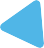 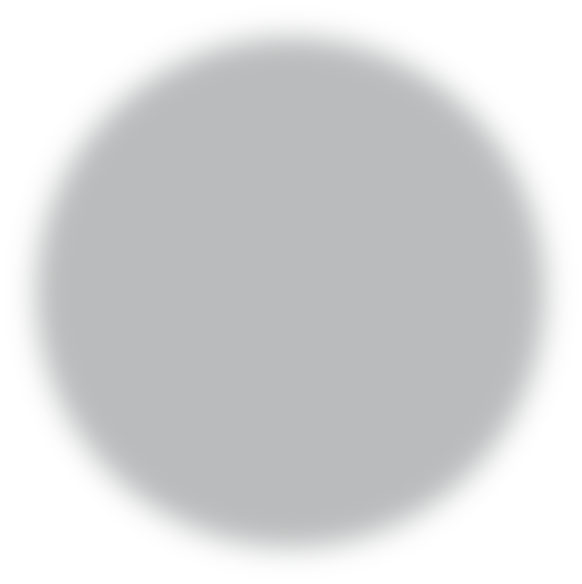 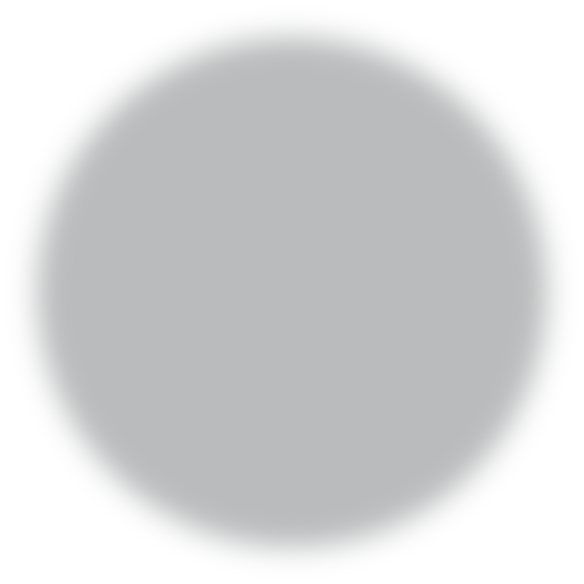 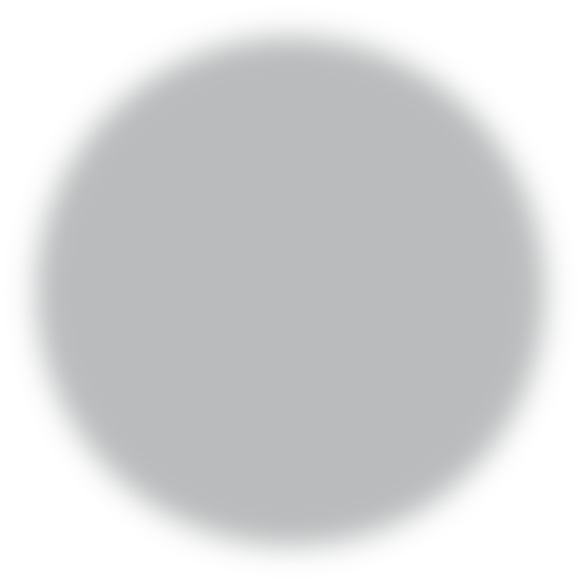 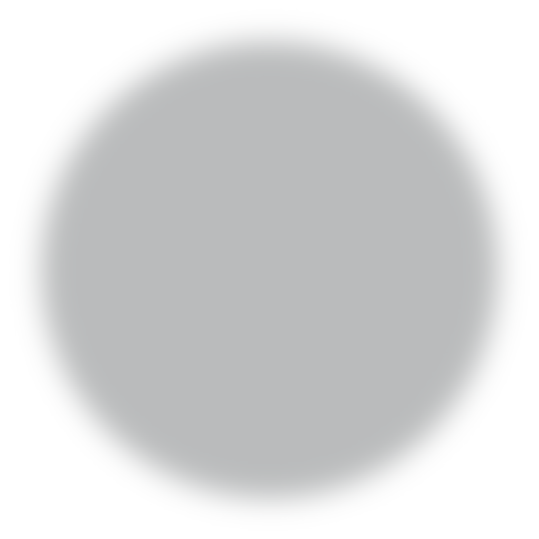 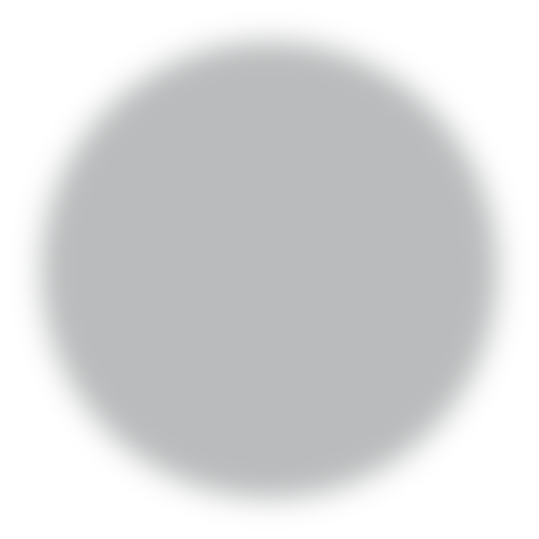 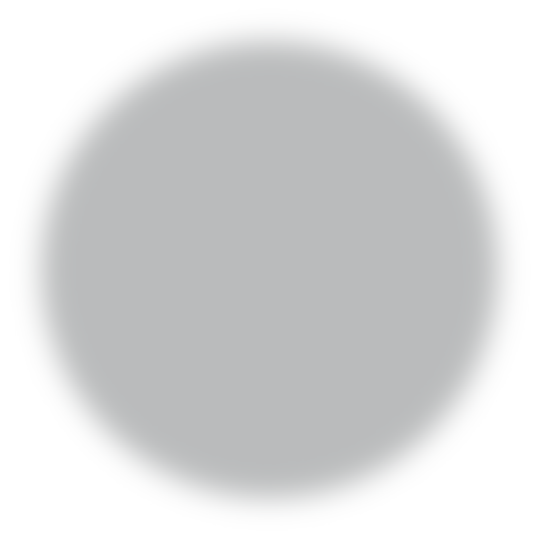 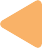 Eğitsel performansın  belirlenmesi
Amaçların belirlenmesi
Öğretimin planlanması
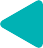 Özel Eğitim ve Rehberlik Hizmetleri Genel Müdürlüğü
Ųekil 2. BEP Hazırlama Sürecinde Eğitimin Planlaması
12
Eğitsel Performans
Nasıl Belirlenir?
BİREYSELLEŞTİRİLMİŞ EĞİTİM PROGRAMI: TÜM ÖĞRETMENLER İÇİN YOL HARİTASI
Öğrencinin eğitsel performansının belirlenmesi öğrencinin hangi alanlarda güçlü olduğu hangi  alanlarda ise desteklenmesi gerektiğinin ifade edilmesidir. Eğitsel performans belirlenirken  şunlara dikkat edilmesi gerekmektedir:
⯈ Öğrencinin eğitsel performans düzeyleri belirlenirken gözlem, görüşme, kaba değer-  lendirme formları, yazılı sınavlar, hata analizi, çalışma örneği analizi, ev ödevleri,  çalışma kâğıtları, ölçüt bağımlı ölçü aracı gibi informal değerlendirme araçlarından  yararlanılabilir. (Bkz. EK-10, EK-11)
⯈ Eğitsel performans düzeyi ifadeleri ölçülebilir ve gözlenebilir bir biçimde ifade edilme-  lidir.
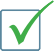 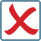 ⯈ Özel eğitim ihtiyacı olan öğrencilerin akademik alanlardaki performansları akranların-  dan anlamlı düzeyde farklılık gösterebilir. Öğrencinin performans düzeyinin belirlenmesi  aşamasında öğrencinin bulunduğu sınıf düzeyine ait eğitim programını kullanmak gibi  bir zorunluluk yoktur. Öğrencinin performansına göre bulunduğu program çerçevesinde  daha alt ya da üst seviyede eğitim programları sürece dâhil edilebilir.
Amaçlar Nasıl Belirlenir?
Amaçlar öğrencinin kısa dönemde ve uzun dönemde kazanması beklenen öğretimsel hedef-  lerdir. Uzun dönemli amaçlar genellikle bir eğitim öğretim yılı içerisinde öğrencinin kazanması  beklenen hedefleri içerir. Kısa dönemli amaçlar, uzun dönemli amaçlara ulaşmak için oluşturu-  lan daha özel ve ayrıntılı hedeflerdir. Amaçlar belirlenirken şunlara dikkat edilmesi gerekmek-  tedir:
⯈ Bireyselleştirilmiş eğitim programının kişiye özgü olduğu unutulmamalı ve amaçlar ya-  zılırken amaç ifadelerinin öznesi olarak öğrencinin ismi belirtilmelidir.


13
⯈ Amaçların öğrenci için öncelikli ve işlevsel hedefler olmasına dikkat edilmelidir.
⯈ Amaçların ulaşabilir ve gerçekçi bir biçimde belirlenmesi önemlidir. Bu nedenle hedef-  ler ne ulaşılamayacak kadar güç olmalı ne de çok kolay ulaşabilecek düzeyde olmalıdır.
⯈ Amaçların sade, açık ve anlaşılır bir şekilde ve geniş zaman kipinde yazılması önemlidir.
⯈ Amaçların sıralaması basitten zora ve öğrencinin performansına göre gereksinim önce-  likleri dikkate alınarak belirlenmelidir.
Uzun Dönemli Amaç
Özge toplamları 100’e kadar (100 dahil) olan doğal sayılarla eldeli  toplama işlemini yapar.
Kısa Dönemli Amaç 1
Özge dört denemenin üçünde 1’den 50’ye kadar olan doğal sayı-  larla eldeli toplama işlemi yapar.
Kısa Dönemli Amaç 2
Özge dört denemenin üçünde 50’den 100’e (100 dahil) kadar olan  doğal sayılarla eldeli toplama işlemi yapar.
Öğretim Planlanlaması  Nasıl Yapılır?
Uzun ve kısa dönemli amaçların belirlenmesinin ardından bu amaçların gerçekleştirilmesi için  öğretimin planlanması gelmektedir. Öğretimin planlanması aşamasında belirlenen amaçlara  ulaşmak için yapılması gerekenler (örn. kullanılacak öğretim yöntem ve teknikleri, ortam dü-  zenlenmesi, uygun materyal sağlanması vb.) BEP içerisinde ayrıntılı bir şekilde belirtilmelidir.
Etkili Bir BEP  Nasıl Olmalıdır?
Özel Eğitim ve Rehberlik Hizmetleri Genel Müdürlüğü
Etkili bir BEP; öğrenci merkezli, öğrencinin bireysel ihtiyaçlarını gözeten, kapsayıcı, erişilebilir,  bütüncül ve işbirliğiyle hazırlanmış olmalıdır.
14
Öğrenci  merkezli
Erişilebilir
BİREYSELLEŞTİRİLMİŞ EĞİTİM PROGRAMI: TÜM ÖĞRETMENLER İÇİN YOL HARİTASI
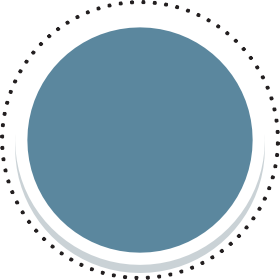 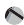 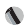 Etkili bir BEP’in  anahtar ögeleri
İşbirliğiyle  hazırlanmış
Bireysel
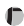 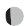 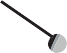 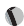 Bütüncül
Kapsayıcı
Ųekil 3. Etkili bir BEP’in anahtar ögeleri
Etkili bir BEP için;
• Öğrenciyi ve aileyi sürece aktif şekilde dâhil edin.
• Açık ve anlaşılır bir dil kullanın.
• Kısa ve öz ifadeleri tercih edin.
Etkili Bir BEP Süreci  Nasıl Yönetilir?
Genel olarak BEP geliştirme süreci, BEP’in hazırlanması, planlanması, uygulanması ve izlen-  mesi aşamalarından oluşur. Bu sürecin etkili bir şekilde yürütülmesi bu dört aşamanın dikkatli  bir şekilde takip edilmesine bağlıdır. Şekil 4’te gösterildiği gibi, ilk olarak öğrencinin güçlü yan-  ları, ilgi ve ihtiyaçları hakkında bilgi edindikten sonra, öğrenciyi merkeze alarak öğrenciye özgü  amaç ve öğretim planlaması yapılır. Daha sonra öğrencinin güçlü yanları ve ihtiyaçları dikkate  alınarak öğretim yapılır. Sonraki aşamada ise hazırlanan BEP düzenli aralıklarla değerlendirile-  rek öğrencinin amaçlara ne düzeyde ulaştığı belirlenir.
15
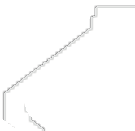 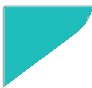 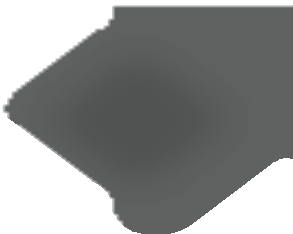 Öğrencinin güçlü  yanlarını, ilgi ve ihti-  yaçlarını belirleyin.
Öğrenciyi merkeze  alarak amaçları ve  öğretimi planlayın.
Planlama
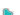 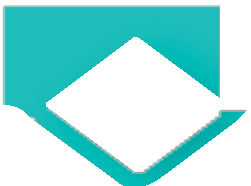 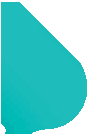 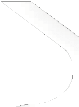 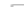 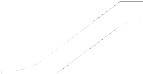 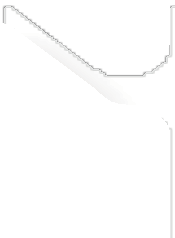 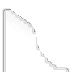 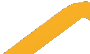 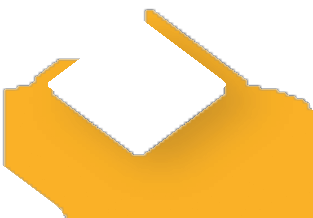 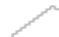 Hazırlama
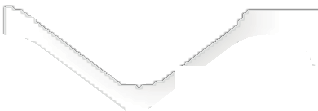 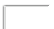 Öğretim
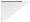 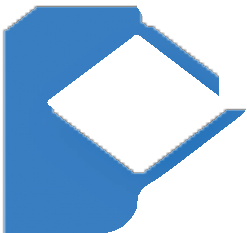 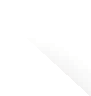 Öğrencinin güçlü  yanlarını ve ihtiyaç-  larını göz önünde  bulundurarak  öğretim yapın.
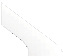 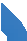 Düzenli aralıklarla  amaçları inceleyip  değerlendirin.
Değerlendirme
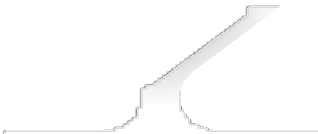 Ųekil 4. BEP sürecinin aşamaları ve öğretmenlere öneriler
Ailelerin BEP Sürecindeki  Rolü Nedir?
Aileler BEP geliştirme biriminin bir üyesi olarak BEP geliştirme toplantısına katılmalıdır. Ço-  cuklarının ihtiyaçlarına uygun BEP hazırlanması için ailenin çocuğunun bilgilerini toplantıdaki  diğer üyelerle paylaşması ve amaçların belirlenmesinde fikir ve önerilerini sunması son derece  önemlidir. Aileler BEP geliştirme birimi toplantılarına katılamadığı durumlarda toplantıda alınan  kararların ailenin görüşlerine sunularak paylaşılması gerekmektedir. Aileler alınan kararları  onayladığında BEP’i imzalamalıdırlar.
Özel Eğitim ve Rehberlik Hizmetleri Genel Müdürlüğü
Aileler çocukları hakkında en iyi bilgiye sahip olan kişilerdir. Etkili  bir şekilde BEP hazırlayabilmek için ailelerin sürecin her aşama-  sında aktif bir şekilde rol alması çok önemlidir.
16
Okul Yönetiminin BEP Sürecindeki  Sorumlulukları Nelerdir?
BİREYSELLEŞTİRİLMİŞ EĞİTİM PROGRAMI: TÜM ÖĞRETMENLER İÇİN YOL HARİTASI
Özel Eğitim Hizmetleri Yönetmeliği’ne (2018) göre okul müdürü ya da görevlendireceği müdür  yardımcısı BEP geliştirme biriminin doğal üyesi ve başkanıdır. BEP geliştirme biriminin çalışma  usül ve esasları okul yönetimince belirlenir.
Rehber Öğretmen/Psikolojik Danışmanların  BEP Sürecindeki Sorumlulukları Nelerdir?
Özel Eğitim Hizmetleri Yönetmeliği’ne (2018) göre Rehber Öğretmen/Psikolojik Danışmanlar  üye olarak BEP geliştirme birimi toplantılarına katılır. Kendi görev alanıyla ilgili öğrencinin ge-  lişimini izler ve gerektiğinde birime bilgi verir. Rehberlik ve Psikolojik Danışma Servisi ile BEP  birimi arasındaki koordinasyonu sağlar.
Hazırlanmış BEP’te
Değişiklik Yapılabilir mi?
Eğitim-öğretim yılının başında BEP’te belirlenen amaçlar, yöntemler, teknikler ve materyal-  ler uygulama sırasında etkililik anlamında değerlendirilir ve öğrenci düzeyine uygun olmadığı  görülürse yıl içerisinde değiştirilebilir. Böyle durumlarda amaçların içeriği genişletilebilir, da-  raltılabilir ya da amaçlar çıkartılıp yenileri eklenebilir. Ayrıca yapılacak düzenlemeler için yeni  bir BEP toplantısı talep edilebileceği gibi daha önce planlanan BEP geliştirme birimi toplantı-  sında süreç içerisinde yapılmış olan düzenlemeler hakkında da bilgi verilebilir. Ancak BEP’te  yapılacak herhangi bir değişiklik durumda ailenin yapılan düzenleme ile ilgili bilgilendirilmesi  gerekmektedir.
BEP’in İzlemesi ve Değerlendirilmesi  Nasıl Yapılır?
1. Öğretim süresince: Öğretim süresince BEP’te belirtilen amaçlara ulaşılıp ulaşılmadı-  ğının anlaşılması ve öğrencinin performans değişikliklerini gözlemlemek için değerlen-

17
dirme yapılması önemlidir. Yapılacak bu değerlendirmelerle hem öğrencinin performansı  takip edilebilir hem de öğretim içeriğinin planlanması için gerekli bilgilere ulaşılabilir.
2. Yılsonu: Eğitim-öğretim yılının sonunda BEP’te yer alan amaçlara ne düzeyde ulaşıldığı-  nı görmek için değerlendirme yapılmalıdır. BEP’te yer alan ve ulaşılamayan amaçlar var-  sa bir sonraki eğitim-öğretim yılına nasıl aktarılıp aktarılamayacağının kararı verilmelidir.
BEP Kontrol Listesi
Özel Eğitim ve Rehberlik Hizmetleri Genel Müdürlüğü
18
Yararlanılan Kaynaklar
BİREYSELLEŞTİRİLMİŞ EĞİTİM PROGRAMI: TÜM ÖĞRETMENLER İÇİN YOL HARİTASI
Bireyselleştirilmiş Eğitim Programı Yol Haritası (2004) Millî Eğitim Bakanlığı, Özel Eği-  tim Rehberlik ve Danışma Hizmetleri Genel Müdürlüğü https://orgm.meb.gov.tr/meb_  iys_dosyalar/2013_09/18015222_bireyselletirilmieitimprogram.pdf [Son Erişim Tarihi:  17.08.2022]

Guidelines on the Individual Education Plan Process [Bireyselleştirilmiş Eğitim Plan ve  Süreç Yönergesi] (2006) Guidelines on the Individual Education Plan Process by the  National Council for Special Education [NCSE], Stationery Office, Dublin. https://ncse.ie/  wp-content/uploads/2014/10/final_report.pdf [Son Erişim Tarihi: 23.05.2022]

Heward, W. L., Alber-Morgan, S. R., & Konrad, M. (2017) Exceptional children: An introdu-  ction to special education (11th ed.) [Olağan Dışı Çocuklar: Özel Eğitime Giriş], Pearson.  ISBN: 978-0-13-420267-9

Individual Education Planning Summary Guide [Bireyselleştirilmiş Eğitim Planı Özet Reh-  ber] (2020) State of Victoria, Department of Education and Training. https://www.educa-  tion.vic.gov.au/PAL/iep-summary-guide.pdf [Son Erişim Tarihi: 17.08.2022]

Millî Eğitim Bakanlığı Okul Öncesi Eğitim ve İlköğretim Kurumları Yönetmeliği (2014)  https://www.resmigazete.gov.tr/eskiler/2014/07/20140726-4.htm [Son Erişim Tarihi:  17.08.2022]

Millî Eğitim Bakanlığı Ortaöğretim Kurumları Yönetmeliği (2020) https://www.resmiga-  zete.gov.tr/eskiler/2020/09/20200902-3.htm [Son Erişim Tarihi: 17.08.2022]

Millî Eğitim Bakanlığı Özel Eğitim Hizmetleri Yönetmeliği (2018) https://orgm.meb.gov.  tr/meb_iys_dosyalar/2021_09/13145613_Ozel_EYitim_Hizmetleri_YonetmeliYi_son.  pdf [Son Erişim Tarihi: 23.05.2022]
19
EK-1 Bireyselleştirilmiş Eğitim Programı (BEP) Dosyası Örnek Format
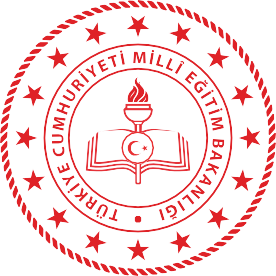 BİREYSELLEŞTİRİLMİŞ EŠİTİM  PROGRAMI DOSYASI
ÖtiRENCİNİN  ADI SOYADI  OKULU  NUMARASI
:
:
:
Özel Eğitim ve Rehberlik Hizmetleri Genel Müdürlüğü
20
EK-1

I- ÖĞRENCİ BİLGİLERİ
BİREYSELLEŞTİRİLMİŞ EĞİTİM PROGRAMI: TÜM ÖĞRETMENLER İÇİN YOL HARİTASI
*Öğrencinin daha önce almış olduğu okul içi ve okul dışı destek eğitim hizmetleri (destek eğitim odası, özel eğitim ve rehabi-  litasyon vb.) süresi ile birlikte bu kısma yazılmalıdır.

**Öğrencinin BEP tamamlanma tarihine kadar aldığı/alacağı okul dışı destek eğitim hizmetleri (özel eğitim ve rehabilitasyon  merkezi, yaygın eğitim kursları vb.) süresi ile birlikte bu kısma kaydedilmelidir.

*** Eğitim-öğretim yılı boyunca öğrencinin bireysel ihtiyaçlarına uygun olarak sınıf içi ve sınıf dışında yapılacak fiziki ortam  düzenlemesi (sınıf içi oturma düzeni, ışık ayarlaması vb.) eklenmelidir.
21
EK-1
II – EĞİTSEL PERFORMANS FORMU*
Özel Eğitim ve Rehberlik Hizmetleri Genel Müdürlüğü
Not: *Öğrencinin takip ettiği program esas alınarak, öğrencinin güçlü yanlarını belirlemek ve yıl içerisinde öğrencinin geliştir-  mesi beklenen gelişim alanlarına/derslere ilişkin amaçların tespit edilebilmesi için informal değerlendirme araçları kullanılarak  (gözlem, görüşme, kaba değerlendirme formları, yazılı sınavlar vb.) bu form doldurulmalıdır. Öğrencinin gelişim düzeyine ve  bireysel ihtiyaçlarına göre gelişim alanları/dersler düzenlenebilir.

**Öğrencinin davranış problemi varsa davranış problemlerinin azaltılmasına yönelik davranış değiştirme programı hazırlanma-  lıdır.
22
EK-1
III – BİREYSELLEŲTİRİLMİŲ EĞİTİM PLANI
* Ölçüt; *Ölçüt (Gerçekleşme Düzeyi) yazılırken kazandırılmak istenen davranış kaç denemede başarılı sayılacak ise o düzey yazılmalıdır. Örneğin;  5 denemenin tamamında başarılı sayılacak ise 5/5 (%100)
5 denemenin 4’ünde öğrenci başarılı sayılacak ise 4/5 (%80)
5 denemenin 3’ünde öğrenci başarılı sayılacak ise 3/5 (%60) şeklinde yazılmalıdır.

**Eğitim ortamı düzenlemeleri: Öğrencinin amaçlarına yönelik belirlenen derse/gelişim alanına ilişkin yapılacak düzenlemeler (örn. fen laboratuvarının öğrencinin ihtiyaçlarına yönelik düzenlen-  mesi, öğretim materyali düzenlemeleri vb.) eklenmelidir.
23
BİREYSELLEŞTİRİLMİŞ EĞİTİM PROGRAMI: TÜM ÖĞRETMENLER İÇİN YOL HARİTASI
Özel Eğitim ve Rehberlik Hizmetleri Genel Müdürlüğü
24
EK-1
IV- BEP GELİŲTİRME BİRİM KARARLARI
EK-1
25
BİREYSELLEŞTİRİLMİŞ EĞİTİM PROGRAMI: TÜM ÖĞRETMENLER İÇİN YOL HARİTASI
Özel Eğitim ve Rehberlik Hizmetleri Genel Müdürlüğü
26
EK-1
Genel BEP Değerlendirmesi*
*Eğitim-öğretim yılı boyunca öğrenci için BEP içeriğinde yer alan amaçlara ulaşılma düzeyi genel olarak değerlendirilerek hazırlanan BEP’in değerlendirilmesi yapılır. Bu değerlendirme sonucun-  da öğrencinin bir sonraki eğitim-öğretim yılı için hazırlanacak BEP’inde öneri niteliğinde olacaktır.
EK-1
V- BEP GELİŲTİRME BİRİM ÜYELERİ
BİREYSELLEŞTİRİLMİŞ EĞİTİM PROGRAMI: TÜM ÖĞRETMENLER İÇİN YOL HARİTASI
Uygundur
Okul Müdürü


.........../.........../20...........
27
EK-2 Bireyselleştirilmiş Eğitim Programı (BEP) Dosyası Örneği (Okul Öncesi –  Dil Konuşma Bozukluğu ve Otizm Spektrum Bozukluğu)*
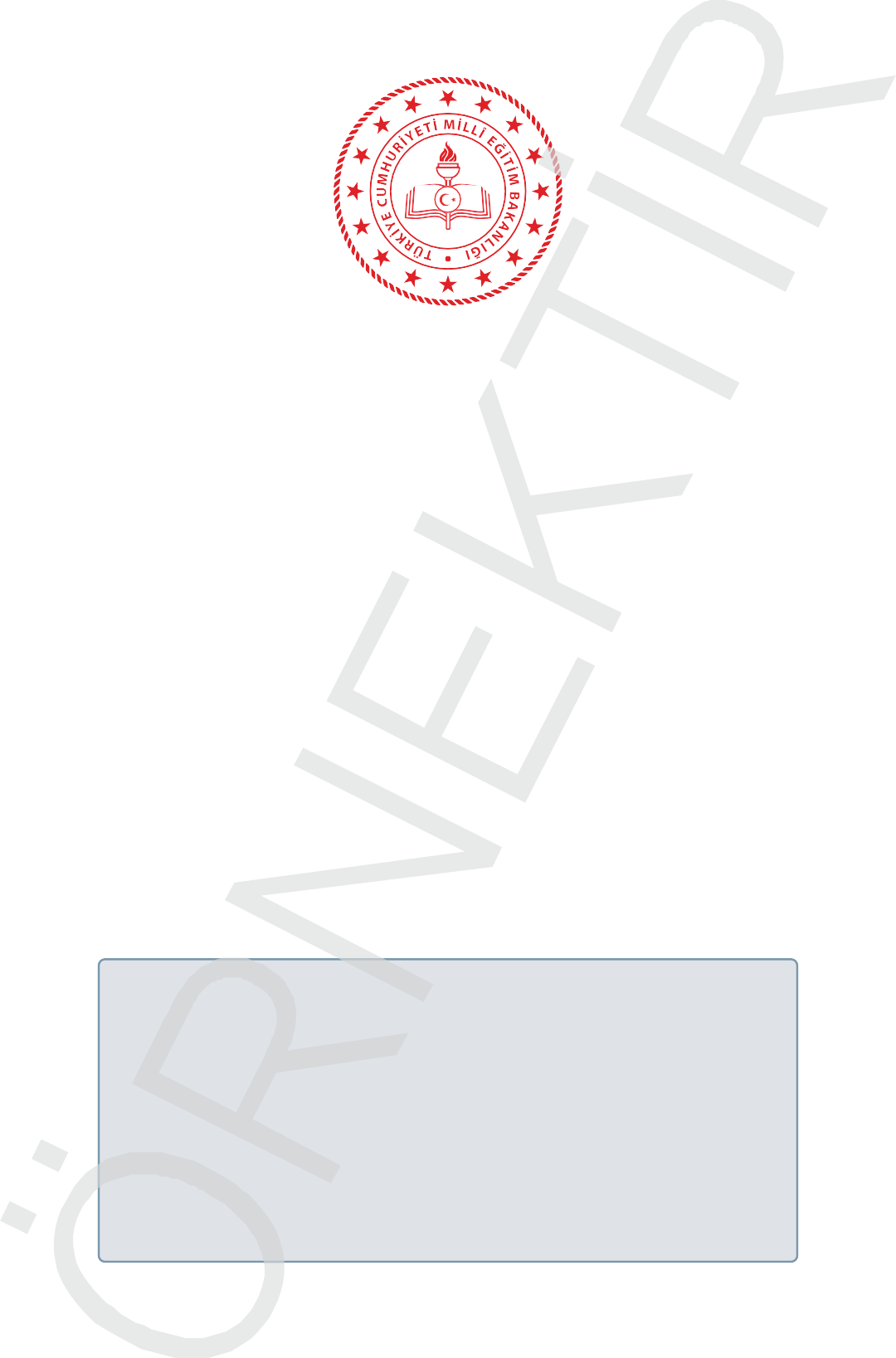 BİREYSELLEŞTİRİLMİŞ EŠİTİM  PROGRAMI DOSYASI
ÖtiRENCİNİN  ADI SOYADI  OKULU  NUMARASI
: Es*** KA***
: ..................... Okulu
: 32
Özel Eğitim ve Rehberlik Hizmetleri Genel Müdürlüğü
*Örneğin gerçek kişi ve kurumlarla ilgisi bulunmamaktadır.
28
EK-2
I- ÖĞRENCİ BİLGİLERİ
BİREYSELLEŞTİRİLMİŞ EĞİTİM PROGRAMI: TÜM ÖĞRETMENLER İÇİN YOL HARİTASI
*Öğrencinin daha önce almış olduğu okul içi ve okul dışı destek eğitim hizmetleri (destek eğitim odası, özel eğitim ve rehabi-  litasyon vb.) süresi ile birlikte bu kısma yazılmalıdır.

**Öğrencinin BEP tamamlanma tarihine kadar aldığı/alacağı okul dışı destek eğitim hizmetleri (özel eğitim ve rehabilitasyon  merkezi, yaygın eğitim kursları vb.) süresi ile birlikte bu kısma kaydedilmelidir.

***Eğitim-öğretim yılı boyunca öğrencinin bireysel ihtiyaçlarına uygun olarak sınıf içi ve sınıf dışında yapılacak fiziki ortam  düzenlemesi (sınıf içi oturma düzeni, ışık ayarlaması vb.) eklenmelidir.


29
EK-2
II – EĞİTSEL PERFORMANS FORMU*
Özel Eğitim ve Rehberlik Hizmetleri Genel Müdürlüğü
*Öğrencinin takip ettiği program esas alınarak, öğrencinin güçlü yanlarını belirlemek ve yıl içerisinde öğrencinin geliştirmesi  beklenen gelişim alanlarına/derslere ilişkin amaçların tespit edilebilmesi için informal değerlendirme araçları kullanılarak  (gözlem, görüşme, kaba değerlendirme formları, yazılı sınavlar vb.) bu form doldurulmalıdır. Öğrencinin gelişim düzeyine ve  bireysel ihtiyaçlarına göre gelişim alanları/dersler düzenlenebilir.

* *Öğrencinin davranış problemi varsa davranış problemlerinin azaltılmasına yönelik davranış mdeğiştirme programı hazırlan-  malıdır.
30
EK-2
III – BİREYSELLEŲTİRİLMİŲ EĞİTİM PLANI
* Ölçüt; *Ölçüt (Gerçekleşme Düzeyi) yazılırken kazandırılmak istenen davranış kaç denemede başarılı sayılacak ise o düzey yazılmalıdır. Örneğin;  5 denemenin tamamında başarılı sayılacak ise 5/5 (%100)
5 denemenin 4’ünde öğrenci başarılı sayılacak ise 4/5 (%80)
5 denemenin 3’ünde öğrenci başarılı sayılacak ise 3/5 (%60) şeklinde yazılmalıdır.
**Eğitim ortamı düzenlemeleri: Öğrencinin amaçlarına yönelik belirlenen derse/gelişim alanına ilişkin yapılacak düzenlemeler (örn. fen laboratuvarının öğrencinin ihtiyaçlarına yönelik düzenlenmesi, öğretim materyali  düzenlemeleri vb.) eklenmelidir.

BİREYSELLEŞTİRİLMİŞ EĞİTİM PROGRAMI: TÜM ÖĞRETMENLER İÇİN YOL HARİTASI
31
Özel Eğitim ve Rehberlik Hizmetleri Genel Müdürlüğü
32
EK-2
IV- BEP GELİŲTİRME BİRİM KARARLARI
Bir Sonraki BEP geliştime birimi toplantı tarihi : 10/02/2023
GENEL BEP DEtiERLENDİRMESİ*:
BEP’te alınan amaçlar, planlanan sürede tümüyle kazandırılmıştır.
*Eğitim-öğretim yılı boyunca öğrenci için BEP içeriğinde yer alan amaçlara ulaşılma düzeyi genel olarak değerlendirilerek hazırlanan BEP’in değerlendirilmesi yapılır. Bu değerlendirme sonucun-  da öğrencinin bir sonraki eğitim-öğretim yılı için hazırlanacak BEP’inde öneri niteliğinde olacaktır.
EK-2
V- BEP GELİŲTİRME BİRİM ÜYELERİ
BİREYSELLEŞTİRİLMİŞ EĞİTİM PROGRAMI: TÜM ÖĞRETMENLER İÇİN YOL HARİTASI
Uygundur
Okul Müdürü


.........../.........../20...........

33
EK-3 Bireyselleştirilmiş Eğitim Programı (BEP) Dosyası Örneği (Okul Öncesi –  Otizm Spektrum Bozukluğu)*
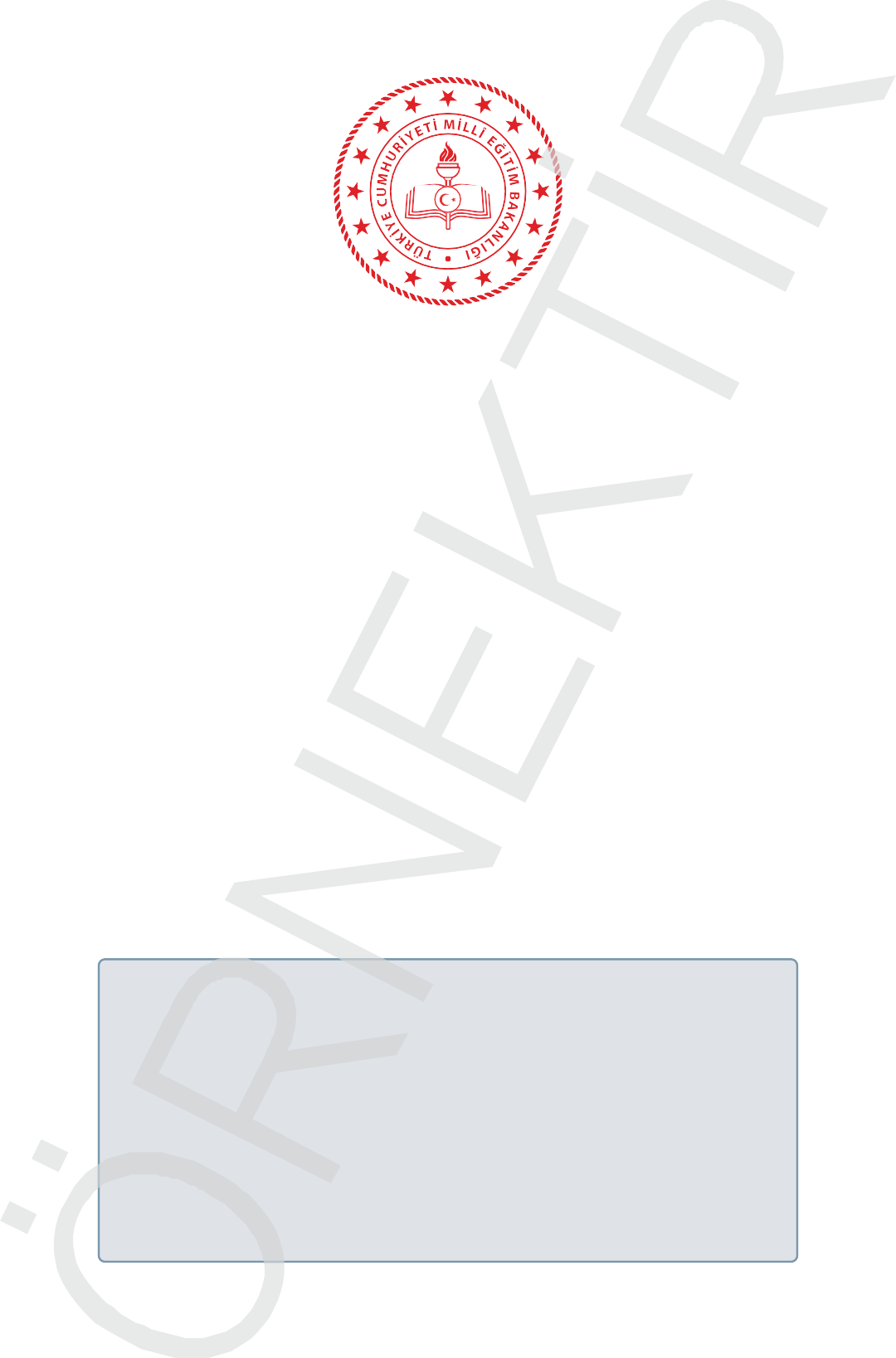 BİREYSELLEŞTİRİLMİŞ EŠİTİM  PROGRAMI DOSYASI
ÖtiRENCİNİN  ADI SOYADI  OKULU  NUMARASI
: Re*** YI***
: ..................... Okulu
: 118
Özel Eğitim ve Rehberlik Hizmetleri Genel Müdürlüğü
*Örneğin gerçek kişi ve kurumlarla ilgisi bulunmamaktadır.
34
EK-3
I- ÖĞRENCİ BİLGİLERİ
BİREYSELLEŞTİRİLMİŞ EĞİTİM PROGRAMI: TÜM ÖĞRETMENLER İÇİN YOL HARİTASI
*Öğrencinin daha önce almış olduğu okul içi ve okul dışı destek eğitim hizmetleri (destek eğitim odası, özel eğitim ve rehabi-  litasyon vb.) süresi ile birlikte bu kısma yazılmalıdır.

**Öğrencinin BEP tamamlanma tarihine kadar aldığı/alacağı okul dışı destek eğitim hizmetleri (özel eğitim ve rehabilitasyon  merkezi, yaygın eğitim kursları vb.) süresi ile birlikte bu kısma kaydedilmelidir.

***Eğitim-öğretim yılı boyunca öğrencinin bireysel ihtiyaçlarına uygun olarak sınıf içi ve sınıf dışında yapılacak fiziki ortam  düzenlemesi (sınıf içi oturma düzeni, ışık ayarlaması vb.) eklenmelidir.
35
EK-3
II – EĞİTSEL PERFORMANS FORMU*
Özel Eğitim ve Rehberlik Hizmetleri Genel Müdürlüğü
*Öğrencinin takip ettiği program esas alınarak, öğrencinin güçlü yanlarını belirlemek ve yıl içerisinde öğrencinin geliştirmesi  beklenen gelişim alanlarına/derslere ilişkin amaçların tespit edilebilmesi için informal değerlendirme araçları kullanılarak  (gözlem, görüşme, kaba değerlendirme formları, yazılı sınavlar vb.) bu form doldurulmalıdır. Öğrencinin gelişim düzeyine ve  bireysel ihtiyaçlarına göre gelişim alanları/dersler düzenlenebilir.

* *Öğrencinin davranış problemi varsa davranış problemlerinin azaltılmasına yönelik davranış değiştirme programı hazırlanma-  lıdır.

36
EK-3
III – BİREYSELLEŲTİRİLMİŲ EĞİTİM PLANI
“* Ölçüt; *Ölçüt (Gerçekleşme Düzeyi) yazılırken kazandırılmak istenen davranış kaç denemede başarılı sayılacak ise o düzey yazılmalıdır. Örneğin;  5 denemenin tamamında başarılı sayılacak ise 5/5 (%100)
5 denemenin 4’ünde öğrenci başarılı sayılacak ise 4/5 (%80)
5 denemenin 3’ünde öğrenci başarılı sayılacak ise 3/5 (%60) şeklinde yazılmalıdır.
“**Eğitim ortamı düzenlemeleri: Öğrencinin amaçlarına yönelik belirlenen derse/gelişim alanına ilişkin yapılacak düzenlemeler (örn. fen laboratuvarının öğrencinin ihtiyaçlarına yönelik düzenlenmesi, öğretim materyali  düzenlemeleri vb.) eklenmelidir.
37
BİREYSELLEŞTİRİLMİŞ EĞİTİM PROGRAMI: TÜM ÖĞRETMENLER İÇİN YOL HARİTASI
Özel Eğitim ve Rehberlik Hizmetleri Genel Müdürlüğü
38
EK-3
IV- BEP GELİŲTİRME BİRİM KARARLARI
Bir Sonraki BEP geliştime birimi toplantı tarihi : Mart 2023
GENEL BEP DEtiERLENDİRMESİ*:
............
*Eğitim-öğretim yılı boyunca öğrenci için BEP içeriğinde yer alan amaçlara ulaşılma düzeyi genel olarak değerlendirilerek hazırlanan BEP’in değerlendirilmesi yapılır. Bu değerlendirme sonucun-  da öğrencinin bir sonraki eğitim-öğretim yılı için hazırlanacak BEP’inde öneri niteliğinde olacaktır.
EK-3
V- BEP GELİŲTİRME BİRİM ÜYELERİ
BİREYSELLEŞTİRİLMİŞ EĞİTİM PROGRAMI: TÜM ÖĞRETMENLER İÇİN YOL HARİTASI
Uygundur
Okul Müdürü


.........../.........../20...........

39
EK-4 Bireyselleştirilmiş Eğitim Programı (BEP) Dosyası Örneği (İlkokul –  Bedensel	Yetersizlik)*
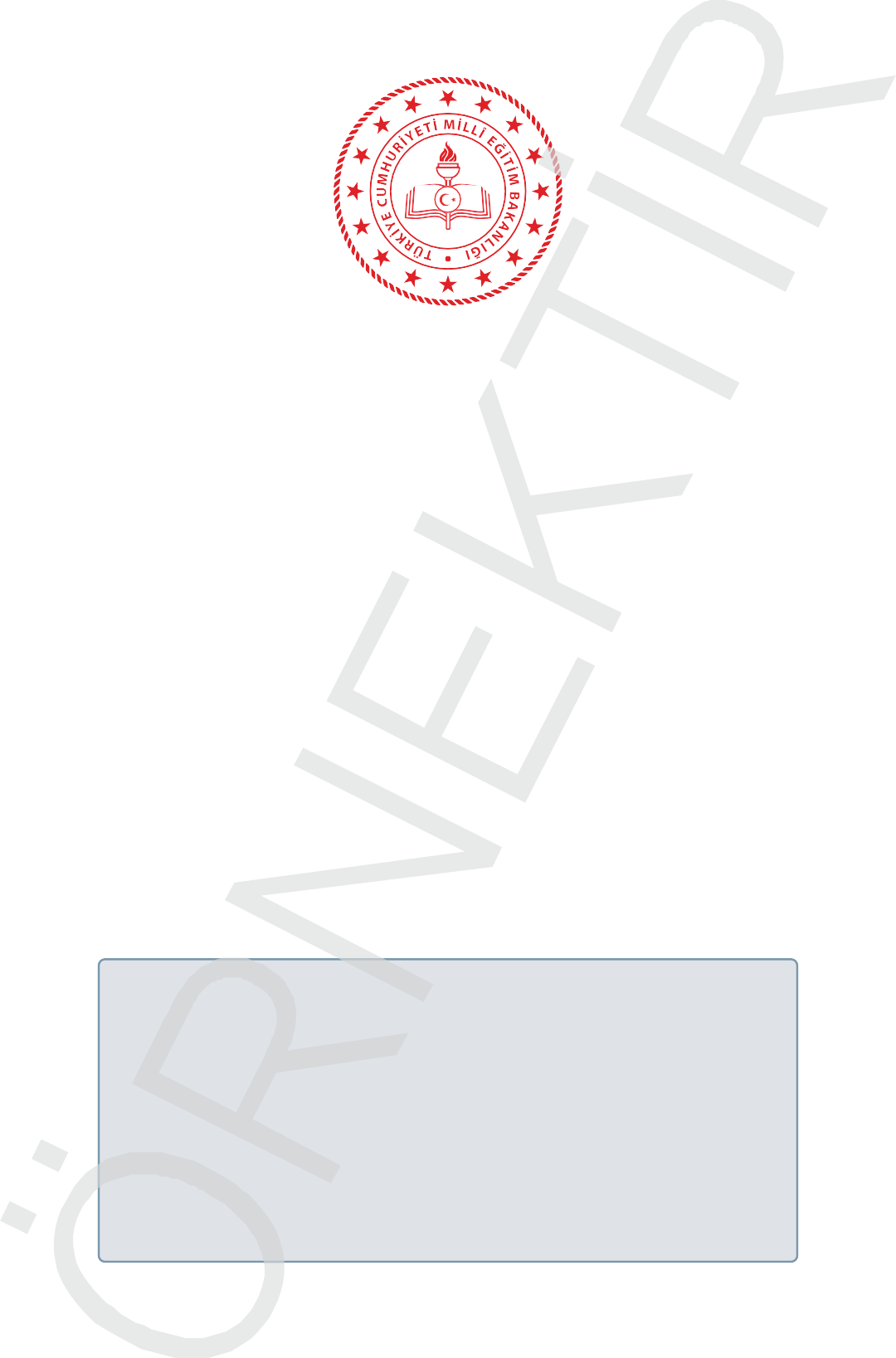 BİREYSELLEŞTİRİLMİŞ EŠİTİM  PROGRAMI DOSYASI
ÖtiRENCİNİN  ADI SOYADI  OKULU  NUMARASI
: Ah*** SA***
: ..................... Okulu
: 25
Özel Eğitim ve Rehberlik Hizmetleri Genel Müdürlüğü
*Örneğin gerçek kişi ve kurumlarla ilgisi bulunmamaktadır.
40
EK-4
I- ÖĞRENCİ BİLGİLERİ
BİREYSELLEŞTİRİLMİŞ EĞİTİM PROGRAMI: TÜM ÖĞRETMENLER İÇİN YOL HARİTASI
*Öğrencinin daha önce almış olduğu okul içi ve okul dışı destek eğitim hizmetleri (destek eğitim odası, özel eğitim ve rehabi-  litasyon vb.) süresi ile birlikte bu kısma yazılmalıdır.

**Öğrencinin BEP tamamlanma tarihine kadar aldığı/alacağı okul dışı destek eğitim hizmetleri (özel eğitim ve rehabilitasyon  merkezi, yaygın eğitim kursları vb.) süresi ile birlikte bu kısma kaydedilmelidir.

***Eğitim-öğretim yılı boyunca öğrencinin bireysel ihtiyaçlarına uygun olarak sınıf içi ve sınıf dışında yapılacak fiziki ortam  düzenlemesi (sınıf içi oturma düzeni, ışık ayarlaması vb.) eklenmelidir.


41
EK-4
II – EĞİTSEL PERFORMANS FORMU*
Özel Eğitim ve Rehberlik Hizmetleri Genel Müdürlüğü
*Öğrencinin takip ettiği program esas alınarak, öğrencinin güçlü yanlarını belirlemek ve yıl içerisinde öğrencinin geliştirmesi  beklenen gelişim alanlarına/derslere ilişkin amaçların tespit edilebilmesi için informal değerlendirme araçları kullanılarak  (gözlem, görüşme, kaba değerlendirme formları, yazılı sınavlar vb.) bu form doldurulmalıdır. Öğrencinin gelişim düzeyine ve  bireysel ihtiyaçlarına göre gelişim alanları/dersler düzenlenebilir.

* *Öğrencinin davranış problemi varsa davranış problemlerinin azaltılmasına yönelik davranış değiştirme programı hazırlanma-  lıdır.
42
EK-4
III – BİREYSELLEŲTİRİLMİŲ EĞİTİM PLANI
“* Ölçüt; *Ölçüt (Gerçekleşme Düzeyi) yazılırken kazandırılmak istenen davranış kaç denemede başarılı sayılacak ise o düzey yazılmalıdır. Örneğin;  5 denemenin tamamında başarılı sayılacak ise 5/5 (%100)
5 denemenin 4’ünde öğrenci başarılı sayılacak ise 4/5 (%80)
5 denemenin 3’ünde öğrenci başarılı sayılacak ise 3/5 (%60) şeklinde yazılmalıdır.
“**Eğitim ortamı düzenlemeleri: Öğrencinin amaçlarına yönelik belirlenen derse/gelişim alanına ilişkin yapılacak düzenlemeler (örn. fen laboratuvarının öğrencinin ihtiyaçlarına yönelik düzenlenmesi, öğretim materyali  düzenlemeleri vb.) eklenmelidir.
43
BİREYSELLEŞTİRİLMİŞ EĞİTİM PROGRAMI: TÜM ÖĞRETMENLER İÇİN YOL HARİTASI
Özel Eğitim ve Rehberlik Hizmetleri Genel Müdürlüğü
44
EK-4
IV- BEP GELİŲTİRME BİRİM KARARLARI
Bir Sonraki BEP geliştime birimi toplantı tarihi: 10.03.2023
GENEL BEP DEtiERLENDİRMESİ*:
BEP’te alınan amaçlar, planlanan sürede tümüyle kazandırılmıştır.
*Eğitim-öğretim yılı boyunca öğrenci için BEP içeriğinde yer alan amaçlara ulaşılma düzeyi genel olarak değerlendirilerek hazırlanan BEP’in değerlendirilmesi yapılır. Bu değerlendirme sonucun-  da öğrencinin bir sonraki eğitim-öğretim yılı için hazırlanacak BEP’inde öneri niteliğinde olacaktır.
EK-4
V- BEP GELİŲTİRME BİRİM ÜYELERİ
BİREYSELLEŞTİRİLMİŞ EĞİTİM PROGRAMI: TÜM ÖĞRETMENLER İÇİN YOL HARİTASI
Uygundur
Okul Müdürü


.........../.........../20...........

45
EK-5 Bireyselleştirilmiş Eğitim Programı (BEP) Dosyası Örneği (İlkokul – İşitme  Yetersizliği)*
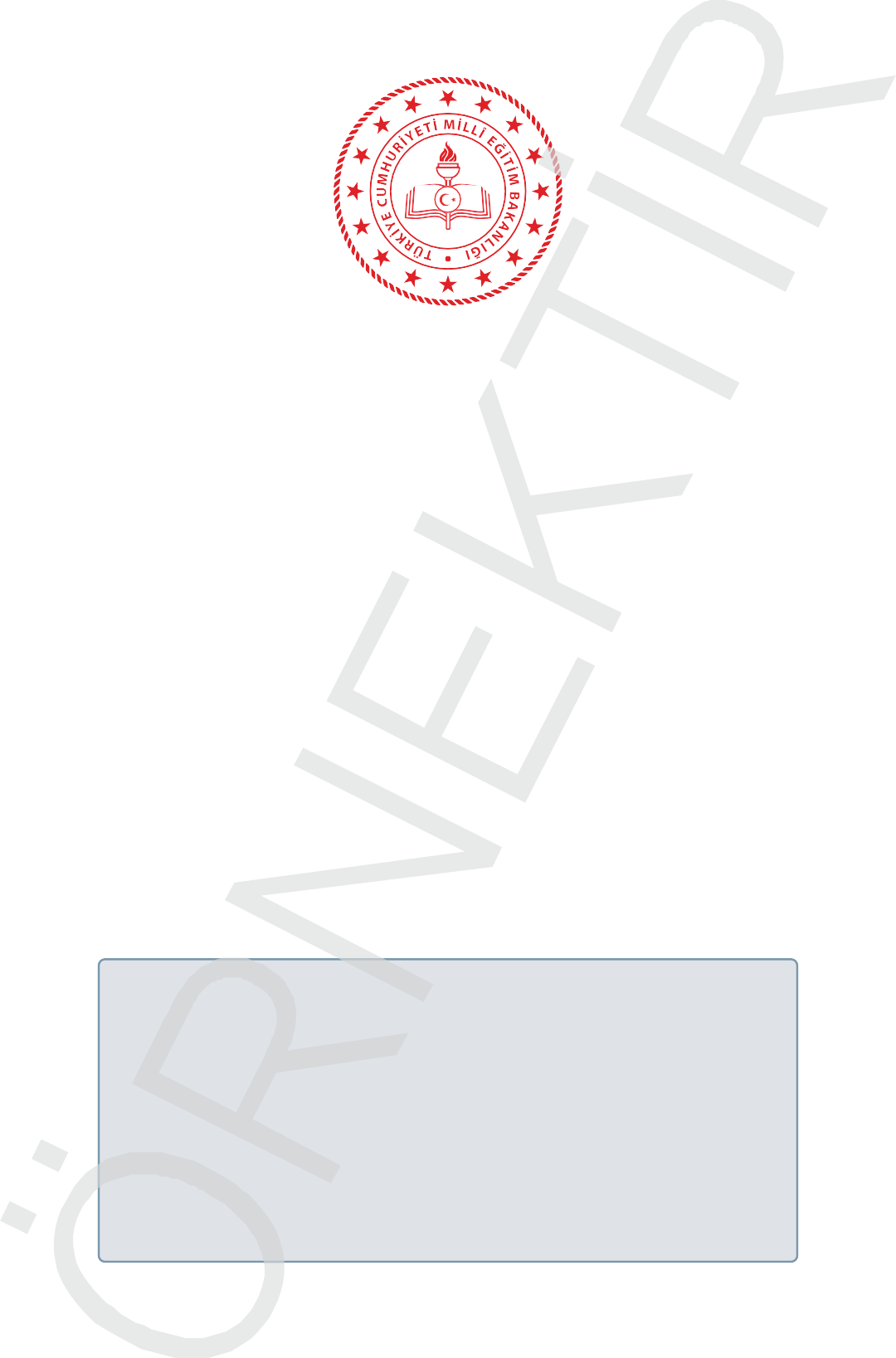 BİREYSELLEŞTİRİLMİŞ EŠİTİM  PROGRAMI DOSYASI
ÖtiRENCİNİN  ADI SOYADI  OKULU  NUMARASI
: Em*** AT***
: ..................... Okulu
: 55
Özel Eğitim ve Rehberlik Hizmetleri Genel Müdürlüğü
*Örneğin gerçek kişi ve kurumlarla ilgisi bulunmamaktadır.
46
EK-5
I- ÖĞRENCİ BİLGİLERİ
BİREYSELLEŞTİRİLMİŞ EĞİTİM PROGRAMI: TÜM ÖĞRETMENLER İÇİN YOL HARİTASI
*Öğrencinin daha önce almış olduğu okul içi ve okul dışı destek eğitim hizmetleri (destek eğitim odası, özel eğitim ve rehabi-  litasyon vb.) süresi ile birlikte bu kısma yazılmalıdır.

**Öğrencinin BEP tamamlanma tarihine kadar aldığı/alacağı okul dışı destek eğitim hizmetleri (özel eğitim ve rehabilitasyon  merkezi, yaygın eğitim kursları vb.) süresi ile birlikte bu kısma kaydedilmelidir.

***Eğitim-öğretim yılı boyunca öğrencinin bireysel ihtiyaçlarına uygun olarak sınıf içi ve sınıf dışında yapılacak fiziki ortam  düzenlemesi (sınıf içi oturma düzeni, ışık ayarlaması vb.) eklenmelidir.
47
EK-5
II – EĞİTSEL PERFORMANS FORMU*
Özel Eğitim ve Rehberlik Hizmetleri Genel Müdürlüğü
*Öğrencinin takip ettiği program esas alınarak, öğrencinin güçlü yanlarını belirlemek ve yıl içerisinde öğrencinin geliştirmesi  beklenen gelişim alanlarına/derslere ilişkin amaçların tespit edilebilmesi için informal değerlendirme araçları kullanılarak  (gözlem, görüşme, kaba değerlendirme formları, yazılı sınavlar vb.) bu form doldurulmalıdır. Öğrencinin gelişim düzeyine ve  bireysel ihtiyaçlarına göre gelişim alanları/dersler düzenlenebilir.

* *Öğrencinin davranış problemi varsa davranış problemlerinin azaltılmasına yönelik davranış değiştirme programı hazırlanma-  lıdır.
48
EK-5
III – BİREYSELLEŲTİRİLMİŲ EĞİTİM PLANI
49
BİREYSELLEŞTİRİLMİŞ EĞİTİM PROGRAMI: TÜM ÖĞRETMENLER İÇİN YOL HARİTASI
Özel Eğitim ve Rehberlik Hizmetleri Genel Müdürlüğü
50
Eğitim ortamı düzenlemeleri:**
YOK
“* Ölçüt; *Ölçüt (Gerçekleşme Düzeyi) yazılırken kazandırılmak istenen davranış kaç denemede başarılı sayılacak ise o düzey yazılmalıdır. Örneğin;  5 denemenin tamamında başarılı sayılacak ise 5/5 (%100)
5 denemenin 4’ünde öğrenci başarılı sayılacak ise 4/5 (%80)
5 denemenin 3’ünde öğrenci başarılı sayılacak ise 3/5 (%60) şeklinde yazılmalıdır.
**Eğitim ortamı düzenlemeleri: Öğrencinin amaçlarına yönelik belirlenen derse/gelişim alanına ilişkin yapılacak düzenlemeler (örn. fen laboratuvarının öğrencinin ihtiyaçlarına yönelik düzenlenmesi, öğretim materyali  düzenlemeleri vb.) eklenmelidir.


BİREYSELLEŞTİRİLMİŞ EĞİTİM PROGRAMI: TÜM ÖĞRETMENLER İÇİN YOL HARİTASI
51
Özel Eğitim ve Rehberlik Hizmetleri Genel Müdürlüğü
52
EK-5
IV- BEP GELİŲTİRME BİRİM KARARLARI
Bir Sonraki BEP geliştime birimi toplantı tarihi: 15.09.2023
GENEL BEP DEtiERLENDİRMESİ*:
Dil gelişiminde gözle görülür bir ilerleme kaydetti. Önümüzdeki 3-4 sözcüklü tümceler ile konuşma amaç alınabilir. 2. Grup seslerin  tümünü öğrendi. 3. Grup seslerden devam edilmeli. Eldeli toplama yapabiliyor. Çıkarma işlemi çalışılmalı.
*Eğitim-öğretim yılı boyunca öğrenci için BEP içeriğinde yer alan amaçlara ulaşılma düzeyi genel olarak değerlendirilerek hazırlanan BEP’in değerlendirilmesi yapılır. Bu değerlendirme sonucun-  da öğrencinin bir sonraki eğitim-öğretim yılı için hazırlanacak BEP’inde öneri niteliğinde olacaktır.
EK-5
V- BEP GELİŲTİRME BİRİM ÜYELERİ
BİREYSELLEŞTİRİLMİŞ EĞİTİM PROGRAMI: TÜM ÖĞRETMENLER İÇİN YOL HARİTASI
Uygundur
Okul Müdürü


.........../.........../20...........

53
EK-6 Bireyselleştirilmiş Eğitim Programı (BEP) Dosyası Örneği (İlkokul –  Öğrenme Güçlüğü ve DEHB)*
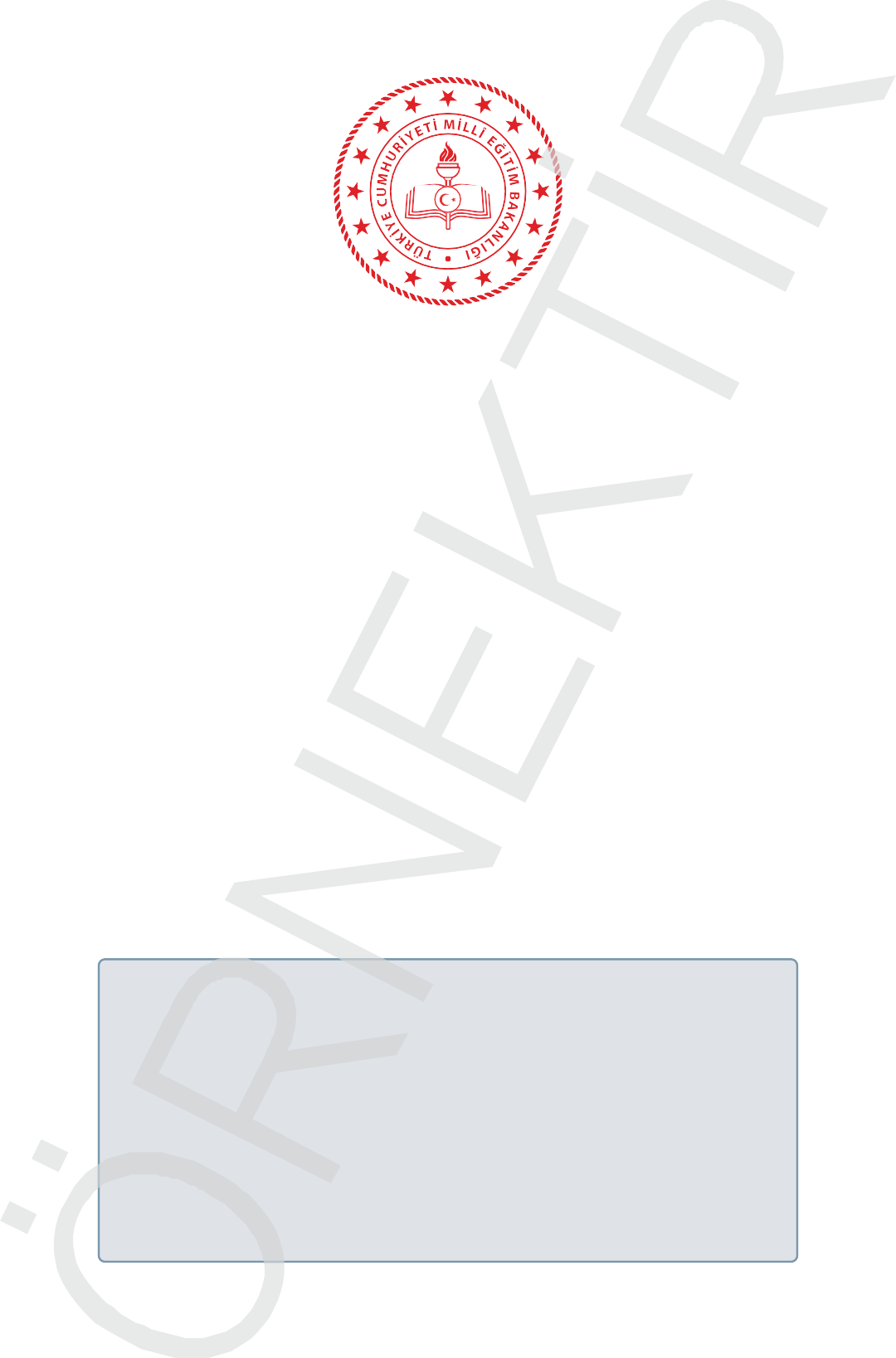 BİREYSELLEŞTİRİLMİŞ EŠİTİM  PROGRAMI DOSYASI
ÖtiRENCİNİN  ADI SOYADI  OKULU  NUMARASI
: Al*** KÜ***
: ..................... Okulu
: 360
Özel Eğitim ve Rehberlik Hizmetleri Genel Müdürlüğü
*Örneğin gerçek kişi ve kurumlarla ilgisi bulunmamaktadır.
54
EK-6
I- ÖĞRENCİ BİLGİLERİ
BİREYSELLEŞTİRİLMİŞ EĞİTİM PROGRAMI: TÜM ÖĞRETMENLER İÇİN YOL HARİTASI
*Öğrencinin daha önce almış olduğu okul içi ve okul dışı destek eğitim hizmetleri (destek eğitim odası, özel eğitim ve rehabi-  litasyon vb.) süresi ile birlikte bu kısma yazılmalıdır.

**Öğrencinin BEP tamamlanma tarihine kadar aldığı/alacağı okul dışı destek eğitim hizmetleri (özel eğitim ve rehabilitasyon  merkezi, yaygın eğitim kursları vb.) süresi ile birlikte bu kısma kaydedilmelidir.

***Eğitim-öğretim yılı boyunca öğrencinin bireysel ihtiyaçlarına uygun olarak sınıf içi ve sınıf dışında yapılacak fiziki ortam  düzenlemesi (sınıf içi oturma düzeni, ışık ayarlaması vb.) eklenmelidir.
55
EK-6
II – EĞİTSEL PERFORMANS FORMU*
Özel Eğitim ve Rehberlik Hizmetleri Genel Müdürlüğü
*Öğrencinin takip ettiği program esas alınarak, öğrencinin güçlü yanlarını belirlemek ve yıl içerisinde öğrencinin geliştirmesi  beklenen gelişim alanlarına/derslere ilişkin amaçların tespit edilebilmesi için informal değerlendirme araçları kullanılarak  (gözlem, görüşme, kaba değerlendirme formları, yazılı sınavlar vb.) bu form doldurulmalıdır. Öğrencinin gelişim düzeyine ve  bireysel ihtiyaçlarına göre gelişim alanları/dersler düzenlenebilir.

* *Öğrencinin davranış problemi varsa davranış problemlerinin azaltılmasına yönelik davranış mdeğiştirme programı hazırlan-  malıdır.
56
EK-6
III – BİREYSELLEŲTİRİLMİŲ EĞİTİM PLANI
Eğitim ortamı düzenlemeleri:**
Yok
* Ölçüt; *Ölçüt (Gerçekleşme Düzeyi) yazılırken kazandırılmak istenen davranış kaç denemede başarılı sayılacak ise o düzey yazılmalıdır. Örneğin;  5 denemenin tamamında başarılı sayılacak ise 5/5 (%100)
5 denemenin 4’ünde öğrenci başarılı sayılacak ise 4/5 (%80)
5 denemenin 3’ünde öğrenci başarılı sayılacak ise 3/5 (%60) şeklinde yazılmalıdır.
**Eğitim ortamı düzenlemeleri: Öğrencinin amaçlarına yönelik belirlenen derse/gelişim alanına ilişkin yapılacak düzenlemeler (örn. fen laboratuvarının öğrencinin ihtiyaçlarına yönelik düzenlenmesi, öğretim materyali  düzenlemeleri vb.) eklenmelidir.

BİREYSELLEŞTİRİLMİŞ EĞİTİM PROGRAMI: TÜM ÖĞRETMENLER İÇİN YOL HARİTASI
57
Özel Eğitim ve Rehberlik Hizmetleri Genel Müdürlüğü
58
EK-6
IV- BEP GELİŲTİRME BİRİM KARARLARI
GENEL BEP DEtiERLENDİRMESİ*:
*Eğitim-öğretim yılı boyunca öğrenci için BEP içeriğinde yer alan amaçlara ulaşılma düzeyi genel olarak değerlendirilerek hazırlanan BEP’in değerlendirilmesi yapılır. Bu değerlendirme sonucun-  da öğrencinin bir sonraki eğitim-öğretim yılı için hazırlanacak BEP’inde öneri niteliğinde olacaktır.
EK-6
V- BEP GELİŲTİRME BİRİM ÜYELERİ
BİREYSELLEŞTİRİLMİŞ EĞİTİM PROGRAMI: TÜM ÖĞRETMENLER İÇİN YOL HARİTASI
Uygundur
Okul Müdürü


.........../.........../20...........

59
EK-7 Bireyselleştirilmiş Eğitim Programı (BEP) Dosyası Örneği (Ortaokul – Hafif  Düzey Zihinsel Yetersizlik)*
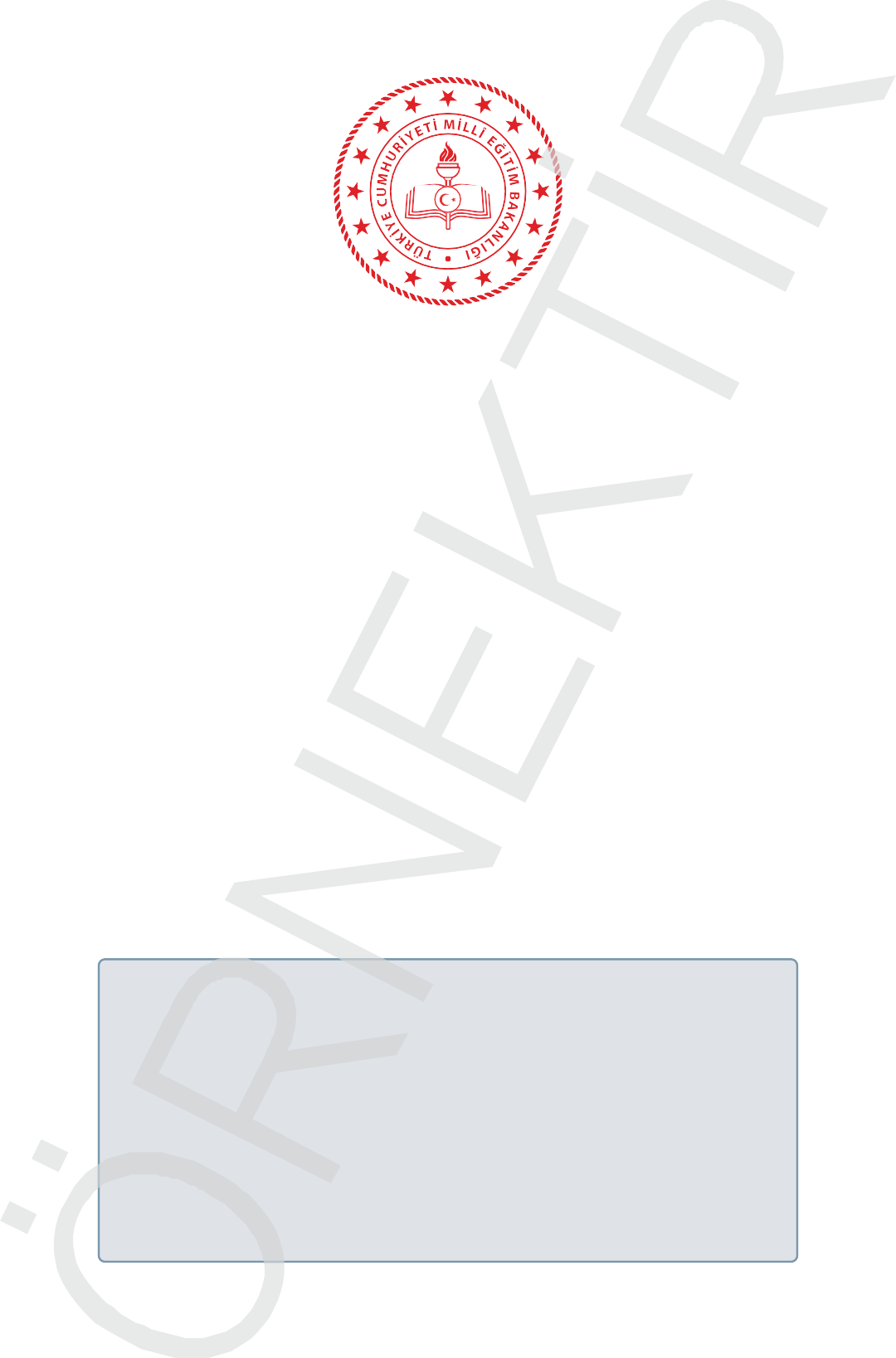 BİREYSELLEŞTİRİLMİŞ EŠİTİM  PROGRAMI DOSYASI
ÖtiRENCİNİN  ADI SOYADI  OKULU  NUMARASI
: Al*** EM***
: ..................... Okulu
: 1234
Özel Eğitim ve Rehberlik Hizmetleri Genel Müdürlüğü
*Örneğin gerçek kişi ve kurumlarla ilgisi bulunmamaktadır.
60
EK-7
I- ÖĞRENCİ BİLGİLERİ
BİREYSELLEŞTİRİLMİŞ EĞİTİM PROGRAMI: TÜM ÖĞRETMENLER İÇİN YOL HARİTASI
*Öğrencinin daha önce almış olduğu okul içi ve okul dışı destek eğitim hizmetleri (destek eğitim odası, özel eğitim ve rehabi-  litasyon vb.) süresi ile birlikte bu kısma yazılmalıdır.

**Öğrencinin BEP tamamlanma tarihine kadar aldığı/alacağı okul dışı destek eğitim hizmetleri (özel eğitim ve rehabilitasyon  merkezi, yaygın eğitim kursları vb.) süresi ile birlikte bu kısma kaydedilmelidir.

***Eğitim-öğretim yılı boyunca öğrencinin bireysel ihtiyaçlarına uygun olarak sınıf içi ve sınıf dışında yapılacak fiziki ortam  düzenlemesi (sınıf içi oturma düzeni, ışık ayarlaması vb.) eklenmelidir.

61
EK-7
II – EĞİTSEL PERFORMANS FORMU*
Özel Eğitim ve Rehberlik Hizmetleri Genel Müdürlüğü
*Öğrencinin takip ettiği program esas alınarak, öğrencinin güçlü yanlarını belirlemek ve yıl içerisinde öğrencinin geliştirmesi  beklenen gelişim alanlarına/derslere ilişkin amaçların tespit edilebilmesi için informal değerlendirme araçları kullanılarak  (gözlem, görüşme, kaba değerlendirme formları, yazılı sınavlar vb.) bu form doldurulmalıdır. Öğrencinin gelişim düzeyine ve  bireysel ihtiyaçlarına göre gelişim alanları/dersler düzenlenebilir.

* *Öğrencinin davranış problemi varsa davranış problemlerinin azaltılmasına yönelik davranış mdeğiştirme programı hazırlan-  malıdır.
62
EK-7
III – BİREYSELLEŲTİRİLMİŲ EĞİTİM PLANI
63
BİREYSELLEŞTİRİLMİŞ EĞİTİM PROGRAMI: TÜM ÖĞRETMENLER İÇİN YOL HARİTASI
Özel Eğitim ve Rehberlik Hizmetleri Genel Müdürlüğü
64
Eğitim ortamı düzenlemeleri:**
Bireyin düzeyine uygun çalışma kağıtları hazırlanacaktır.
* Ölçüt; *Ölçüt (Gerçekleşme Düzeyi) yazılırken kazandırılmak istenen davranış kaç denemede başarılı sayılacak ise o düzey yazılmalıdır. Örneğin;

5 denemenin tamamında başarılı sayılacak ise 5/5 (%100)
5 denemenin 4’ünde öğrenci başarılı sayılacak ise 4/5 (%80)
5 denemenin 3’ünde öğrenci başarılı sayılacak ise 3/5 (%60) şeklinde yazılmalıdır.
**Eğitim ortamı düzenlemeleri: Öğrencinin amaçlarına yönelik belirlenen derse/gelişim alanına ilişkin yapılacak düzenlemeler (örn. fen laboratuvarının öğrencinin ihtiyaçlarına yönelik düzenlenmesi, öğretim materyali  düzenlemeleri vb.) eklenmelidir.
EK-7
IV- BEP GELİŲTİRME BİRİM KARARLARI
GENEL BEP DEtiERLENDİRMESİ*:
BEP’te alınan amaçlar, planlanan sürede tümüyle kazandırılmıştır.
*Eğitim-öğretim yılı boyunca öğrenci için BEP içeriğinde yer alan amaçlara ulaşılma düzeyi genel olarak değerlendirilerek hazırlanan BEP’in değerlendirilmesi yapılır. Bu değerlendirme sonucun-  da öğrencinin bir sonraki eğitim-öğretim yılı için hazırlanacak BEP’inde öneri niteliğinde olacaktır.
65
BİREYSELLEŞTİRİLMİŞ EĞİTİM PROGRAMI: TÜM ÖĞRETMENLER İÇİN YOL HARİTASI
EK-7
V- BEP GELİŲTİRME BİRİM ÜYELERİ
Özel Eğitim ve Rehberlik Hizmetleri Genel Müdürlüğü
Uygundur
Okul Müdürü


.........../.........../20...........
66
EK-8 Bireyselleştirilmiş Eğitim Programı (BEP) Dosyası Örneği (Ortaokul – Orta-  Ağır Düzey Zihinsel Yetersizlik)*
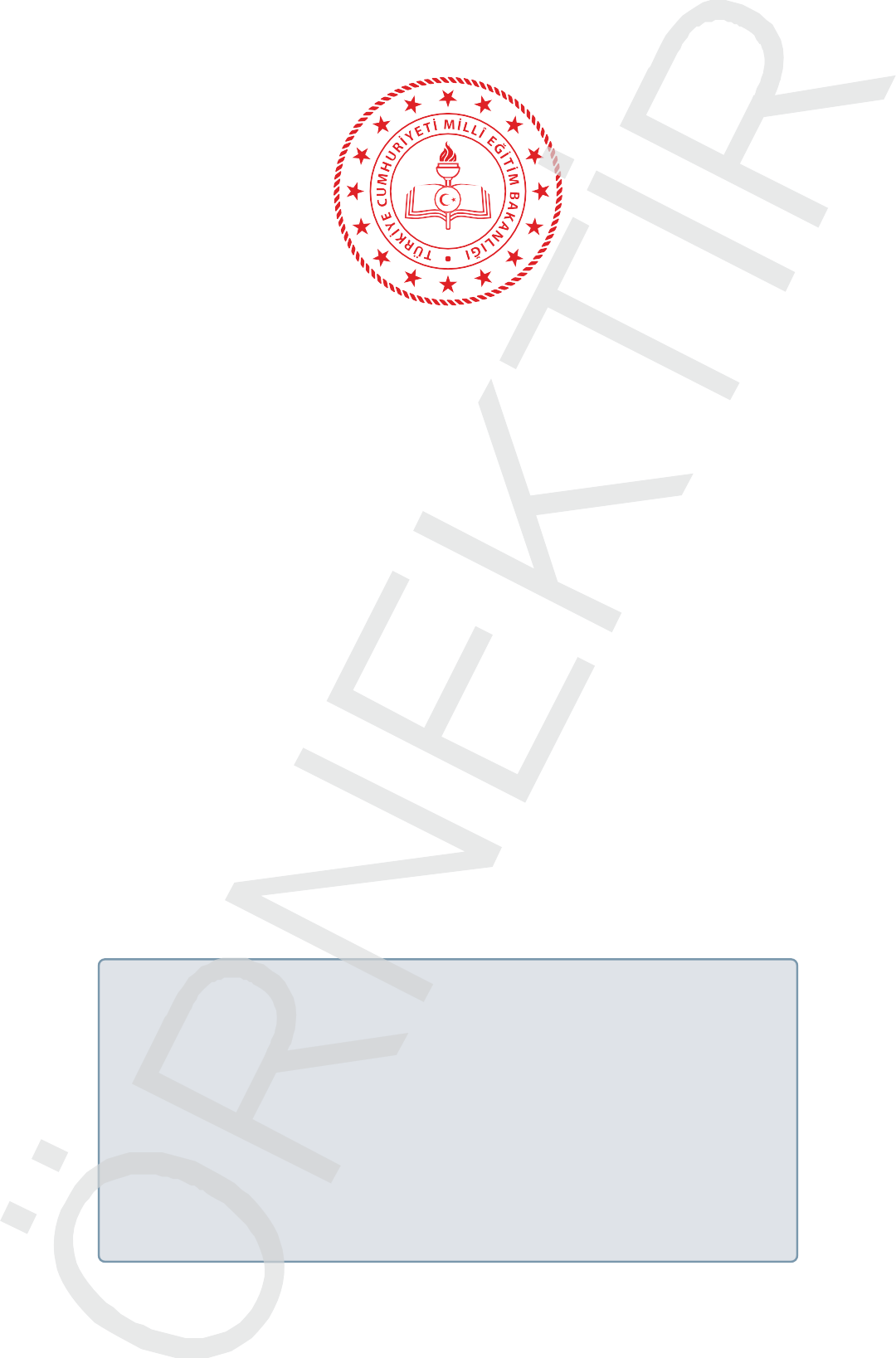 BİREYSELLEŞTİRİLMİŞ EĞİTİM PROGRAMI: TÜM ÖĞRETMENLER İÇİN YOL HARİTASI
BİREYSELLEŞTİRİLMİŞ EŠİTİM  PROGRAMI DOSYASI
ÖtiRENCİNİN  ADI SOYADI  OKULU  NUMARASI
: Me*** SA***
: ..................... Okulu
: 1234
*Örneğin gerçek kişi ve kurumlarla ilgisi bulunmamaktadır.
67
EK-8
I- ÖĞRENCİ BİLGİLERİ
Özel Eğitim ve Rehberlik Hizmetleri Genel Müdürlüğü
*Öğrencinin daha önce almış olduğu okul içi ve okul dışı destek eğitim hizmetleri (destek eğitim odası, özel eğitim ve rehabi-  litasyon vb.) süresi ile birlikte bu kısma yazılmalıdır.

**Öğrencinin BEP tamamlanma tarihine kadar aldığı/alacağı okul dışı destek eğitim hizmetleri (özel eğitim ve rehabilitasyon  merkezi, yaygın eğitim kursları vb.) süresi ile birlikte bu kısma kaydedilmelidir.

***Eğitim-öğretim yılı boyunca öğrencinin bireysel ihtiyaçlarına uygun olarak sınıf içi ve sınıf dışında yapılacak fiziki ortam  düzenlemesi (sınıf içi oturma düzeni, ışık ayarlaması vb.) eklenmelidir.


68
EK-8
II – EĞİTSEL PERFORMANS FORMU*
BİREYSELLEŞTİRİLMİŞ EĞİTİM PROGRAMI: TÜM ÖĞRETMENLER İÇİN YOL HARİTASI
*Öğrencinin takip ettiği program esas alınarak, öğrencinin güçlü yanlarını belirlemek ve yıl içerisinde öğrencinin geliştirmesi  beklenen gelişim alanlarına/derslere ilişkin amaçların tespit edilebilmesi için informal değerlendirme araçları kullanılarak  (gözlem, görüşme, kaba değerlendirme formları, yazılı sınavlar vb.) bu form doldurulmalıdır. Öğrencinin gelişim düzeyine ve  bireysel ihtiyaçlarına göre gelişim alanları/dersler düzenlenebilir.

* *Öğrencinin davranış problemi varsa davranış problemlerinin azaltılmasına yönelik davranış mdeğiştirme programı hazırlan-  malıdır.
69
Özel Eğitim ve Rehberlik Hizmetleri Genel Müdürlüğü
70
EK-8
III – BİREYSELLEŲTİRİLMİŲ EĞİTİM PLANI
Eğitim ortamı düzenlemeleri:**
Bireyin düzeyine uygun çalışma kağıtları hazırlanacaktır..
*Ölçüt; *Ölçüt (Gerçekleşme Düzeyi) yazılırken kazandırılmak istenen davranış kaç denemede başarılı sayılacak ise o düzey yazılmalıdır. Örneğin;  5 denemenin tamamında başarılı sayılacak ise 5/5 (%100)
5 denemenin 4’ünde öğrenci başarılı sayılacak ise 4/5 (%80)
5 denemenin 3’ünde öğrenci başarılı sayılacak ise 3/5 (%60) şeklinde yazılmalıdır.
**Eğitim ortamı düzenlemeleri: Öğrencinin amaçlarına yönelik belirlenen derse/gelişim alanına ilişkin yapılacak düzenlemeler (örn. fen laboratuvarının öğrencinin ihtiyaçlarına yönelik düzenlenmesi, öğretim materyali  düzenlemeleri vb.) eklenmelidir.
EK-8
IV- BEP GELİŲTİRME BİRİM KARARLARI
GENEL BEP DEtiERLENDİRMESİ*:
BEP’te alınan amaçlar, planlanan sürede kazandırılmıştır. Genelleme ve kalıcılık çalışmaları devam edecektir.
*Eğitim-öğretim yılı boyunca öğrenci için BEP içeriğinde yer alan amaçlara ulaşılma düzeyi genel olarak değerlendirilerek hazırlanan BEP’in değerlendirilmesi yapılır. Bu değerlendirme sonucun-  da öğrencinin bir sonraki eğitim-öğretim yılı için hazırlanacak BEP’inde öneri niteliğinde olacaktır.
71
BİREYSELLEŞTİRİLMİŞ EĞİTİM PROGRAMI: TÜM ÖĞRETMENLER İÇİN YOL HARİTASI
EK-8
V- BEP GELİŲTİRME BİRİM ÜYELERİ
Özel Eğitim ve Rehberlik Hizmetleri Genel Müdürlüğü
Uygundur
Okul Müdürü


.........../.........../20...........
72
EK-9 Bireyselleştirilmiş Eğitim Programı (BEP) Dosyası Örneği (Lise – Öğrenme  Güçlüğü)*
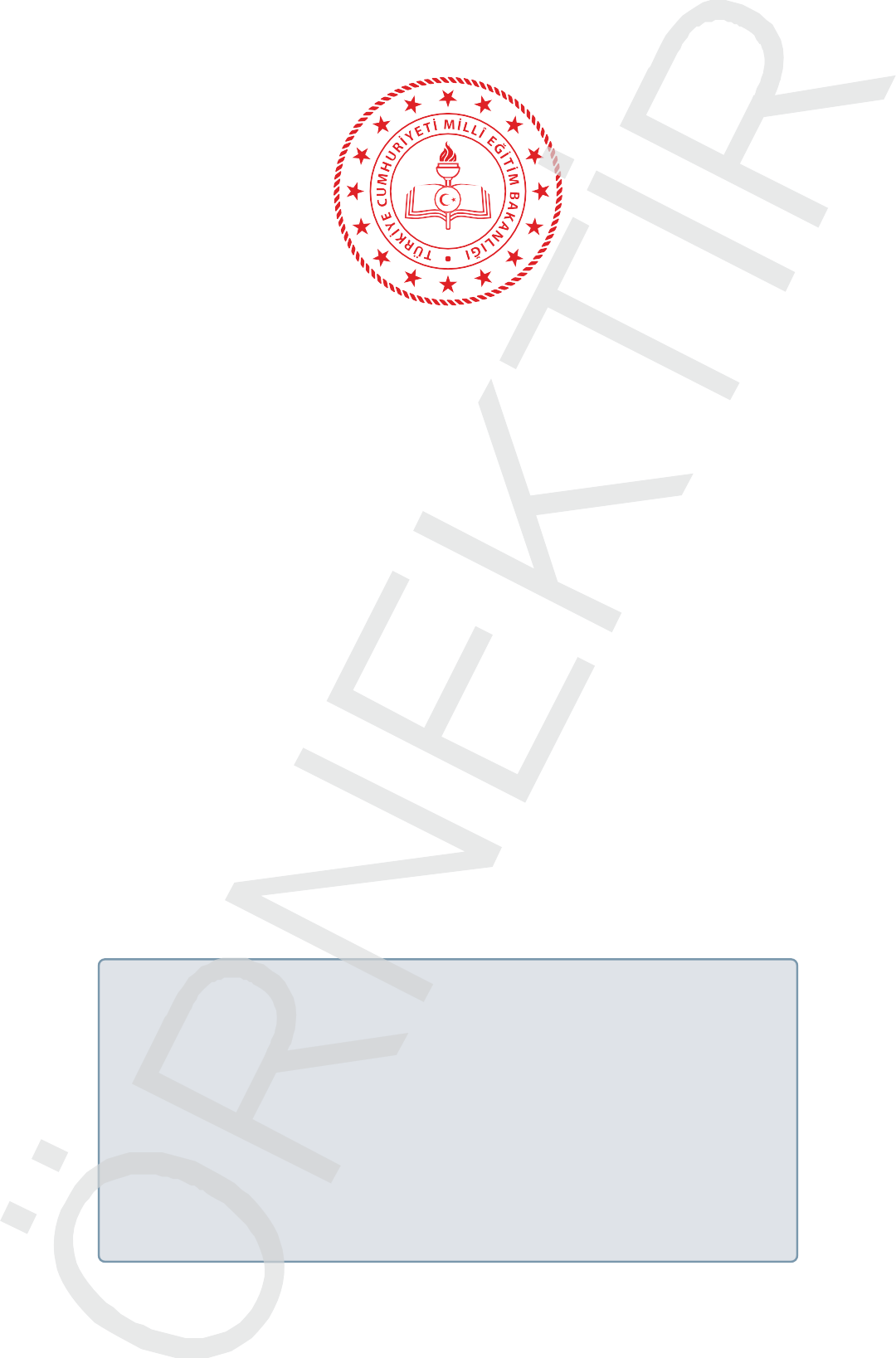 BİREYSELLEŞTİRİLMİŞ EĞİTİM PROGRAMI: TÜM ÖĞRETMENLER İÇİN YOL HARİTASI
BİREYSELLEŞTİRİLMİŞ EŠİTİM  PROGRAMI DOSYASI
ÖtiRENCİNİN  ADI SOYADI  OKULU  NUMARASI
: Ay*** AS***
: ..................... Okulu
: 3482
*Örneğin gerçek kişi ve kurumlarla ilgisi bulunmamaktadır.
73
EK-9
I- ÖĞRENCİ BİLGİLERİ
Özel Eğitim ve Rehberlik Hizmetleri Genel Müdürlüğü
*Öğrencinin daha önce almış olduğu okul içi ve okul dışı destek eğitim hizmetleri (destek eğitim odası, özel eğitim ve rehabi-  litasyon vb.) süresi ile birlikte bu kısma yazılmalıdır.

**Öğrencinin BEP tamamlanma tarihine kadar aldığı/alacağı okul dışı destek eğitim hizmetleri (özel eğitim ve rehabilitasyon  merkezi, yaygın eğitim kursları vb.) süresi ile birlikte bu kısma kaydedilmelidir.

***Eğitim-öğretim yılı boyunca öğrencinin bireysel ihtiyaçlarına uygun olarak sınıf içi ve sınıf dışında yapılacak fiziki ortam  düzenlemesi (sınıf içi oturma düzeni, ışık ayarlaması vb.) eklenmelidir.
74
EK-9
II – EĞİTSEL PERFORMANS FORMU*
BİREYSELLEŞTİRİLMİŞ EĞİTİM PROGRAMI: TÜM ÖĞRETMENLER İÇİN YOL HARİTASI
*Öğrencinin takip ettiği program esas alınarak, öğrencinin güçlü yanlarını belirlemek ve yıl içerisinde öğrencinin geliştirmesi  beklenen gelişim alanlarına/derslere ilişkin amaçların tespit edilebilmesi için informal değerlendirme araçları kullanılarak  (gözlem, görüşme, kaba değerlendirme formları, yazılı sınavlar vb.) bu form doldurulmalıdır. Öğrencinin gelişim düzeyine ve  bireysel ihtiyaçlarına göre gelişim alanları/dersler düzenlenebilir.

* *Öğrencinin davranış problemi varsa davranış problemlerinin azaltılmasına yönelik davranış mdeğiştirme programı hazırlan-  malıdır.
75
Özel Eğitim ve Rehberlik Hizmetleri Genel Müdürlüğü
76
EK-9
III – BİREYSELLEŲTİRİLMİŲ EĞİTİM PLANI
Eğitim ortamı  düzenlemeleri:**
Bireyin düzeyine uygun çalışma kağıtları hazırlanacaktır..
*Ölçüt; *Ölçüt (Gerçekleşme Düzeyi) yazılırken kazandırılmak istenen davranış kaç denemede başarılı sayılacak ise o düzey yazılmalıdır. Örneğin;  5 denemenin tamamında başarılı sayılacak ise 5/5 (%100)
5 denemenin 4’ünde öğrenci başarılı sayılacak ise 4/5 (%80)
5 denemenin 3’ünde öğrenci başarılı sayılacak ise 3/5 (%60) şeklinde yazılmalıdır.
**Eğitim ortamı düzenlemeleri: Öğrencinin amaçlarına yönelik belirlenen derse/gelişim alanına ilişkin yapılacak düzenlemeler (örn. fen laboratuvarının öğrencinin ihtiyaçlarına yönelik düzenlenmesi, öğretim materyali  düzenlemeleri vb.) eklenmelidir.
EK-9
IV- BEP GELİŲTİRME BİRİM KARARLARI
GENEL BEP DEtiERLENDİRMESİ*:
*Eğitim-öğretim yılı boyunca öğrenci için BEP içeriğinde yer alan amaçlara ulaşılma düzeyi genel olarak değerlendirilerek hazırlanan BEP’in değerlendirilmesi yapılır. Bu değerlendirme sonucun-  da öğrencinin bir sonraki eğitim-öğretim yılı için hazırlanacak BEP’inde öneri niteliğinde olacaktır.
77
BİREYSELLEŞTİRİLMİŞ EĞİTİM PROGRAMI: TÜM ÖĞRETMENLER İÇİN YOL HARİTASI
EK-9
V- BEP GELİŲTİRME BİRİM ÜYELERİ
Özel Eğitim ve Rehberlik Hizmetleri Genel Müdürlüğü
Uygundur
Okul Müdürü


.........../.........../20...........
78
EK-10 Kaba Değerlendirme Formu Örneği
Uygulayıcı	:  Uygulama Tarihi :
Öǰrenci Adı-Soyadı   :
BİREYSELLEŞTİRİLMİŞ EĞİTİM PROGRAMI: TÜM ÖĞRETMENLER İÇİN YOL HARİTASI
Numarası
:
Sınıfı
:
79
EK-11 Ölçüt Bağımlı Ölçü Aracı Örneği
KARE KAVRAMI ANALİZİ
İliikili nitelik
İliikisiz nitelik
Renk  Büyüklük  Malzeme
Dört kenarının 90 derece olup  birbirine eiit olması
Özel Eğitim ve Rehberlik Hizmetleri Genel Müdürlüğü
80
EK-11
BİREYSELLEŞTİRİLMİŞ EĞİTİM PROGRAMI: TÜM ÖĞRETMENLER İÇİN YOL HARİTASI
81
EK-11
Özel Eğitim ve Rehberlik Hizmetleri Genel Müdürlüğü
82
EK-11
BİREYSELLEŞTİRİLMİŞ EĞİTİM PROGRAMI: TÜM ÖĞRETMENLER İÇİN YOL HARİTASI
83
EK-12 Davranış Değiştirme Programı Formu Örneği
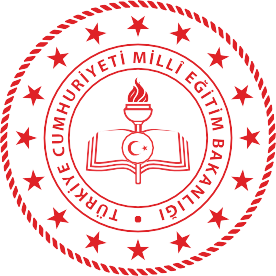 DAVRANIŞ DEČİŞTİRME
PROGRAMI

ÖtiRENCİNİN ADI SOYADI : ..................................................................

HAZIRLAYAN : ........................................................................................
Özel Eğitim ve Rehberlik Hizmetleri Genel Müdürlüğü
84
EK-12
BÖLÜM-1
BİREYSELLEŞTİRİLMİŞ EĞİTİM PROGRAMI: TÜM ÖĞRETMENLER İÇİN YOL HARİTASI
85
EK-12
Özel Eğitim ve Rehberlik Hizmetleri Genel Müdürlüğü
86
EK-12
BİREYSELLEŞTİRİLMİŞ EĞİTİM PROGRAMI: TÜM ÖĞRETMENLER İÇİN YOL HARİTASI
87
EK-12
BÖLÜM-2
DAVRANIĮ DEtiİĮTİRME PROGRAMI GİRİĮ
AZALTILMAK İSTENEN DAVRANIĮ
Özel Eğitim ve Rehberlik Hizmetleri Genel Müdürlüğü
88
EK-12
BÖLÜM-3
HEDEF DAVRANIĮ BELİRLEME
BİREYSELLEŞTİRİLMİŞ EĞİTİM PROGRAMI: TÜM ÖĞRETMENLER İÇİN YOL HARİTASI
Açıklama: Anektod Kaydı ve ABC Betimsel Analiz Kaydına göre olası problem davranış ortaya konulmuştur. Bu belirlen davranış/ların hedef  davranış olma özelliği açısından aşağıdaki “Hedef Davranış Belirleme Formu” kullanılmıştır.
Hedef Davranış:
Hedef Davranışın Tanımı:
Hedef Davranışın Sıklığı:
Amaç:
89
EK-12
HEDEF DAVRANIĮ BELİRLEME FORMU SORU YÖNERGESİNE VERİLEN CEVAPLARIN GEREKÇELİ AÇIKLAMASI
Hedef davranış işlevsel mi?:
Hedef davranış pekiştireç sağlayıcı mı?:
Özel Eğitim ve Rehberlik Hizmetleri Genel Müdürlüğü
90
EK-12
Hedef davranış önkoşul niteliğinde mi?:
BİREYSELLEŞTİRİLMİŞ EĞİTİM PROGRAMI: TÜM ÖĞRETMENLER İÇİN YOL HARİTASI
Hedef davranış başka ortamlara girmeyi kolaylaştırır mı?:
Hedef davranış kişilerarası ilişiklerde kolaylık sağlar mı?:
Hedef davranış yaşa uygun mu?:
Hedef davranış bağımsız yaşa katkı sağlar mı?:
Hedef davranış azaltılmak istenen bir davranışsa, alternatif var mı?:
91
EK-12
ÖZET
Özel Eğitim ve Rehberlik Hizmetleri Genel Müdürlüğü
92
EK-12
HEDEF DAVRANIĮIN TOPLUMSAL ÖNEMİNİ DEtiERLENDİRME
Açıklama: Hedef davranışın toplumsal önemini belirlemek için iki olası hedef davranışı karşılaştırmak amacıyla aşağıdaki “Hedef Davranışı  Toplumsal Önemini Değerlendirme Formu” kullanılmıştır. Toplumsal önem açısından daha yüksek puan alan davranış, değiştirilmesi önce-  likle hedeflenmesi gereken davranış olarak belirlenmiştir.
BİREYSELLEŞTİRİLMİŞ EĞİTİM PROGRAMI: TÜM ÖĞRETMENLER İÇİN YOL HARİTASI
Hedef Davranış Dereceleme Ölçeği

1. Çok Zayıf

2. Zayıf

3. Orta

4. Yüksek

5. Çok Yüksek
93
EK-12
BÖLÜM-4
DAVRANIĮ ÖLÇÜMÜ VE KAYIT TEKNİtiİ
Hedef Davranışın Kayıt Tekniği:
Hedef Davranışın Kayıt Tekniğinin Seçilme Nedeni:
Hedef Davranışın Kayıt Tekniğinin  Uygulama Esasları:
Özel Eğitim ve Rehberlik Hizmetleri Genel Müdürlüğü
94
EK-12
HEDEF DAVRANIĮ İÇİN KAYIT TEKNİtiİ VERİ TOPLAMA FORMU
Açıklama: …….. nin davranış değiştirme programında aşağıdaki “Serbest Davranışlar İçin Veri Kayıt Formu” kullanılacaktır.
BİREYSELLEŞTİRİLMİŞ EĞİTİM PROGRAMI: TÜM ÖĞRETMENLER İÇİN YOL HARİTASI
Veri Toplama Grafiği
10
9
8
7
6
5
4
3
2
1
0
Davranış Sayısı
...../...../20......
...../...../20......
...../...../20......
Tepki Sayısı / Süre = Tepki Oran
95
EK-12
BÖLÜM-5
DAVRANIĮ DEtiİĮTİRME PROGRAMININ UYGULANMASI
…………..’nın Genel Davranış Özellikleri:
PROBLEM DAVRANIĮ
Öğrencide Azaltılmak İstenen Davranış:
Problem Davranışın Nedeni:
Hedef Davranışın Tanımlanması:
Performans Düzeyinin Belirlenmesi:
Özel Eğitim ve Rehberlik Hizmetleri Genel Müdürlüğü
96
EK-12
BİREYSELLEŞTİRİLMİŞ EĞİTİM PROGRAMI: TÜM ÖĞRETMENLER İÇİN YOL HARİTASI
Veri Toplama Grafiği
10
9
8
7
6
5
4
3
2
1
0
Davranış Sayısı
...../...../20......
...../...../20......
...../...../20......
Tepki Sayısı / Süre = Tepki Oran
97
EK-12
Davranış Değiştirmede Seçilen Yöntem Teknikler:










Seçilme Nedeni:
Seçilen Yöntem ve Tekniklerin Uygulama Süreci:
Özel Eğitim ve Rehberlik Hizmetleri Genel Müdürlüğü
98
EK-12
BÖLÜM-6
Pekiştireçler ve Pekiştirme Tarifesi:
BİREYSELLEŞTİRİLMİŞ EĞİTİM PROGRAMI: TÜM ÖĞRETMENLER İÇİN YOL HARİTASI
Pekiştireç Listesi Formu
99
EK-12
BÖLÜM-7
Gözlemciler Arası Güvenirlik Hesaplaması:
BÖLÜM-8
Aile Bilgilendirme Formu:
Çocuğumun problem davranışlarıyla ilgili olarak hazırlanan Davranış Değiştirme Programı yazılı uygulama planını gözden geçirdim ve  uygulama yöntemleri hakkında bilgilendirildim. Programın potansiyel faydalarına ilişkin açıklamalar ile birlikte olası risklerle ilgili ve  uygulama yöntemleri hakkında bilgilendirildim.
Adı Soyadı (Anne/Baba/Yasal Vasi)
Tarih: ........../........../20......
İMZASI
Özel Eğitim ve Rehberlik Hizmetleri Genel Müdürlüğü
100
EK-12
BÖLÜM-9
Davranıi Değiitirme Programının Sonlandırılması

Sonlandırma Tarih :...................................

Grafiğe aktarılan Performans, uygulama ve genelleme verileri karşılaştırılarak, hedef davranışa ilişkin aşağıdaki sonuçlardan birine karar  verilir.

----Ön değerlendirme verileri, çocuğun bu programa ihtiyacı olmadığını gösterdi.

----Öğrenci programın hedefini karşıladı.

----Genelleme gerçekleşti.

----Davranış uygun seviyede sürdürüldü.

----Program istenilen sonucu sağlamadı, yerine başka program geliştirilecek.

----Program geçici olarak  	’ e kadar sonlandırıldı

----Diğer (açıklama yazın)
BİREYSELLEŞTİRİLMİŞ EĞİTİM PROGRAMI: TÜM ÖĞRETMENLER İÇİN YOL HARİTASI
BÖLÜM-10
* Alan Uzmanı: Davranış Değiştirme Programının hazırlanması ve uygulanmasında destek alınan resmî okul veya kurumlarda görev yapan özel eğitim uzmanı.
** Program Danıimanı: Davranış Değiştirme Programının hazırlanması ve uygulanmasında destek alınan özel eğitim alanında görev yapan akademik personel.
*** Program Uygulayıcısı: Davranış Değiştirme Programını uygulayan öğretmen.


101
EK-12
BÖLÜM-11
Bir Sonraki Problem Davranış Değiştirme Program Çalışması:
Özel Eğitim ve Rehberlik Hizmetleri Genel Müdürlüğü
102